Опыт работы по реализации приоритетных направлений работы с ветеранами социальной службы г.о.Похвистнево
Куляева Любовь Константиновна – председатель первичной профсоюзной организации ГБУ СО «Похвистневский дом-интернат»
Докладчик:
Территориальное отделениеАссоциации ветеранов социальной службы г.о. Похвистнево объединяет 171 человека. Из них 28 работающие ветераны, 143 - неработающие.
Приоритетные направления работы территориального отделения Ассоциации ветеранов социальной службы г.о. Похвистнево:
- защита прав и интересов ветеранов и пожилых людей
- осуществление мер по улучшению положения и качества их жизни
- поддержка активного социального долголетия
- привлечение ветеранов к участию в патриотическом и нравственном воспитании молодежи
- привлечение ветеранов к участию в общественных движениях
- оказание посильной помощи ветеранам и пожилым людям
заседания территориального отделенияАссоциации ветеранов социальной службы
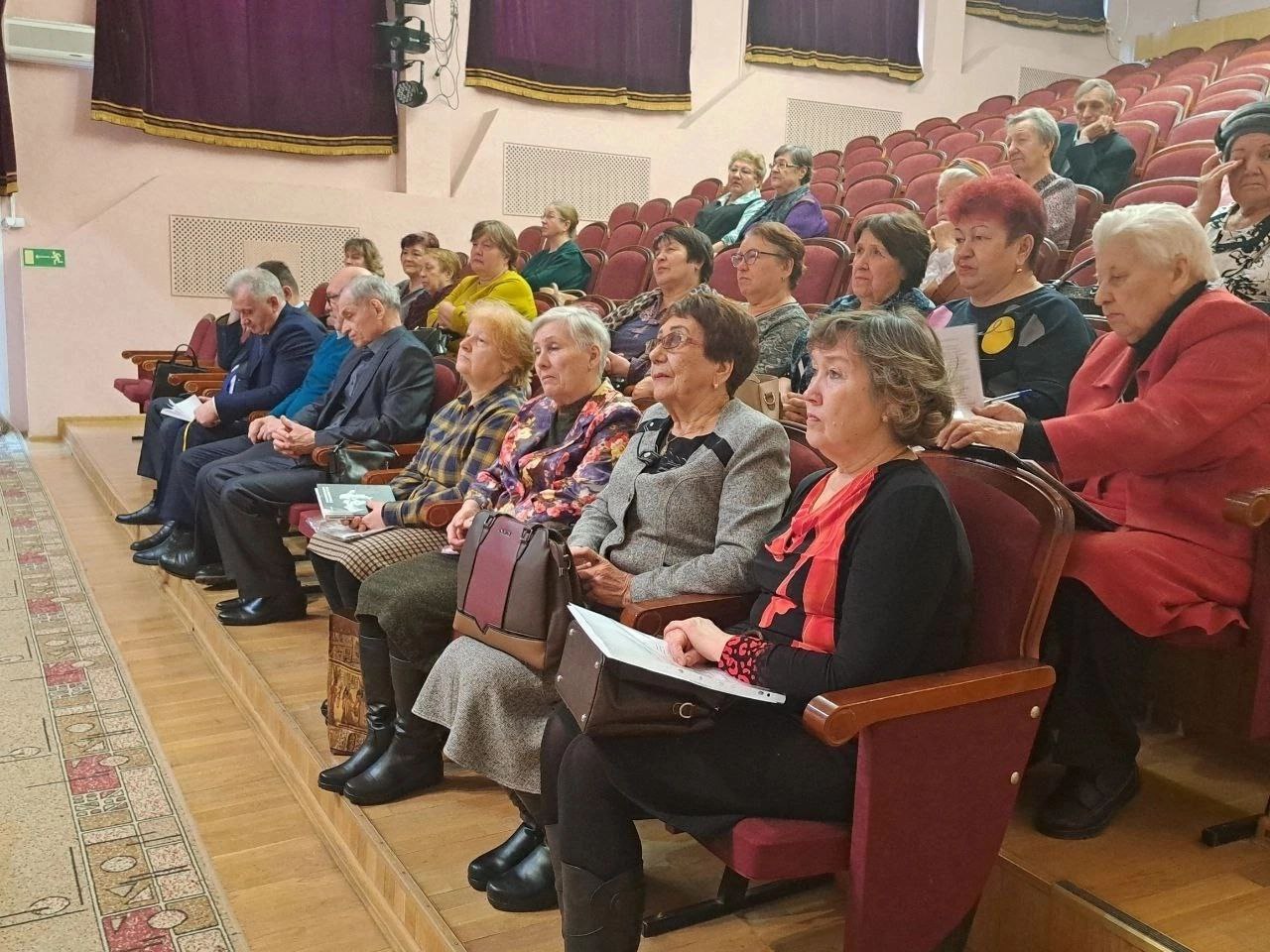 Подведение итогов работы за 2022 год
Заседание апрель 2023г.
Заседание октябрь 2022 года
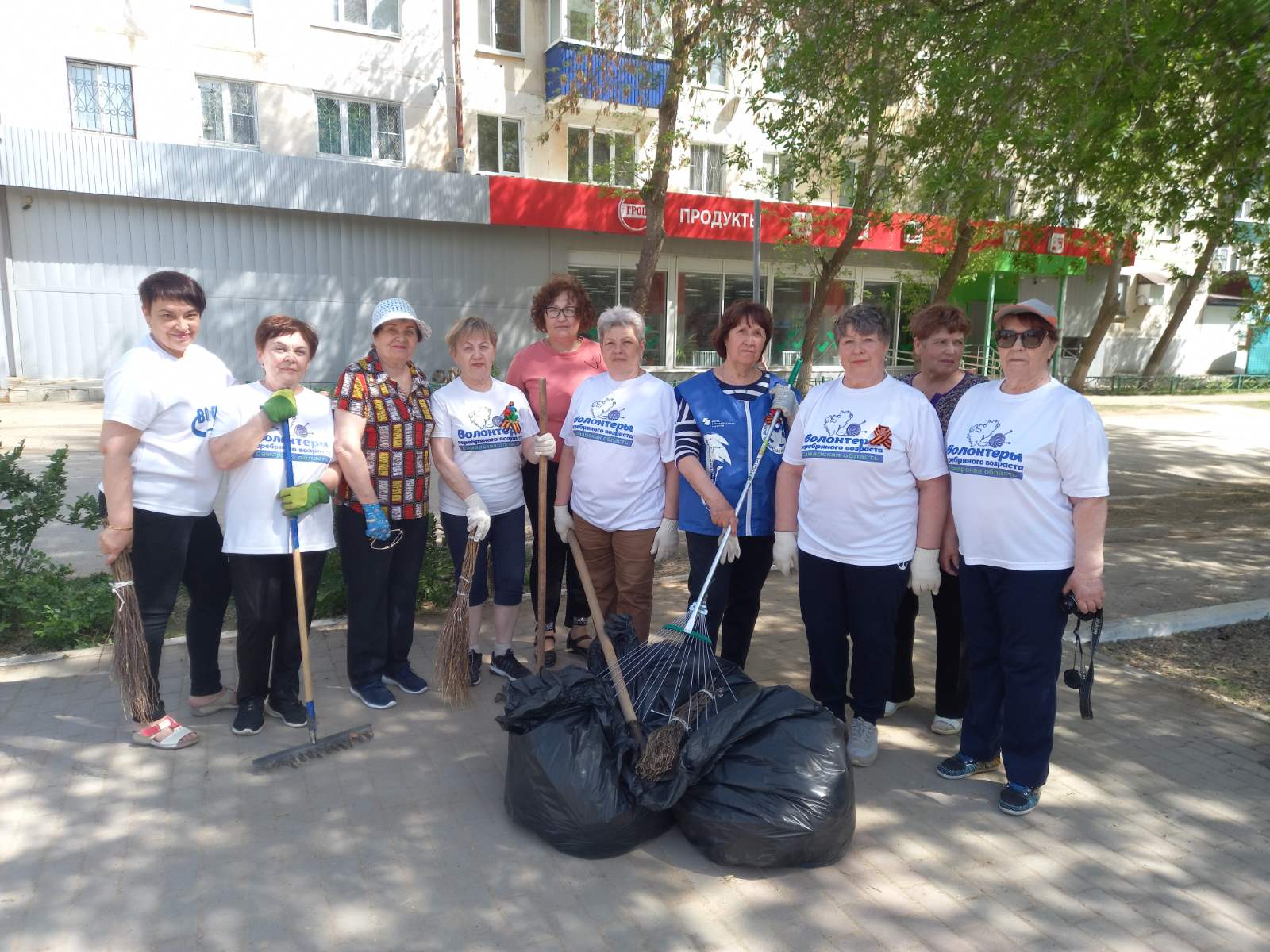 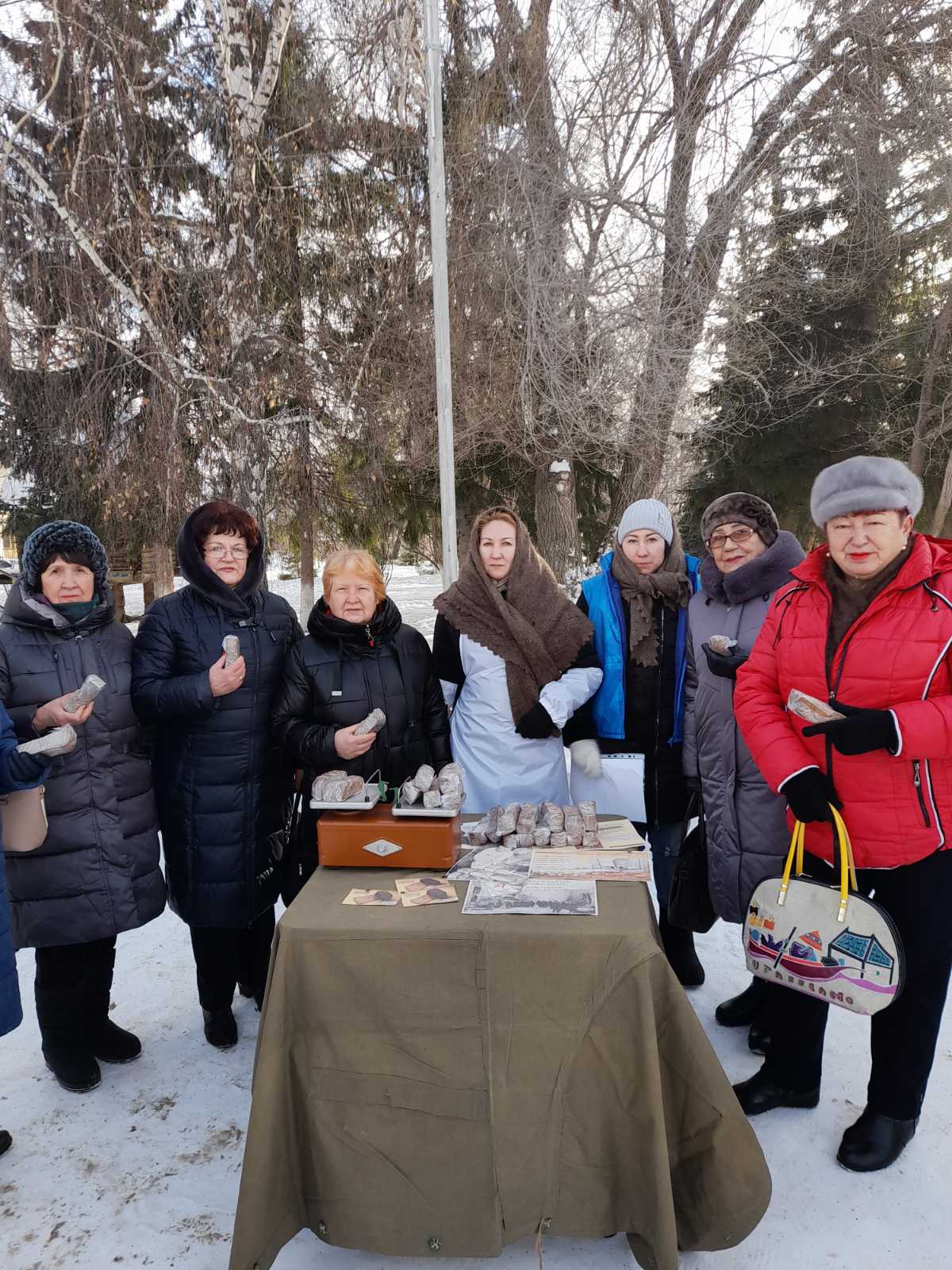 Общегородской субботник
День Победы
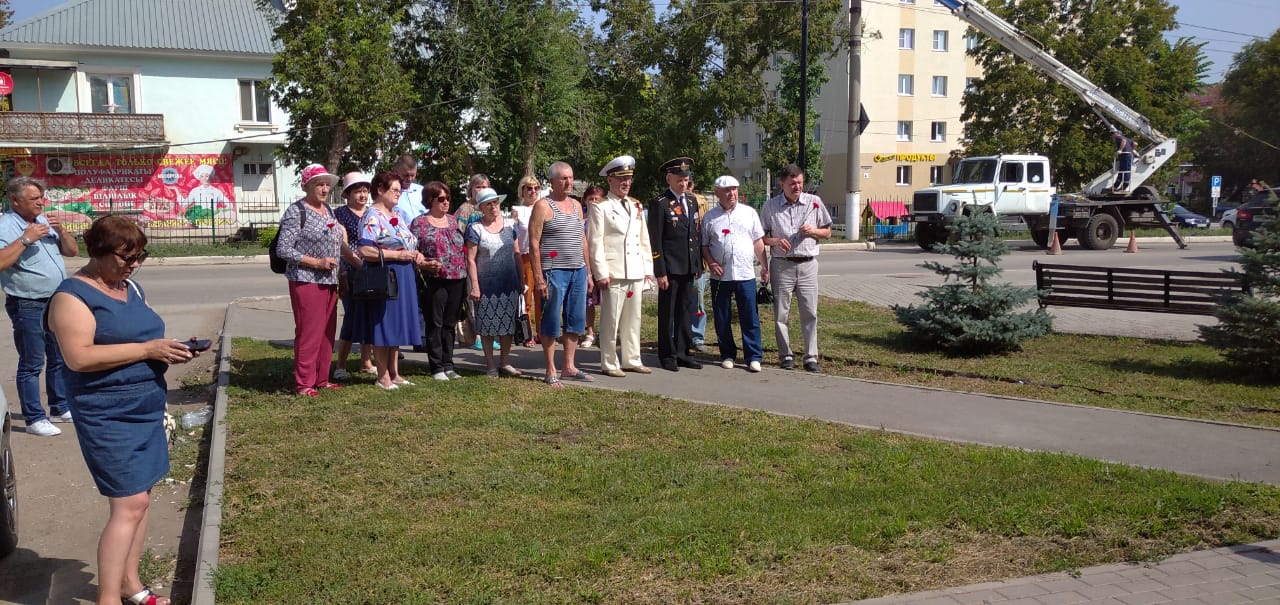 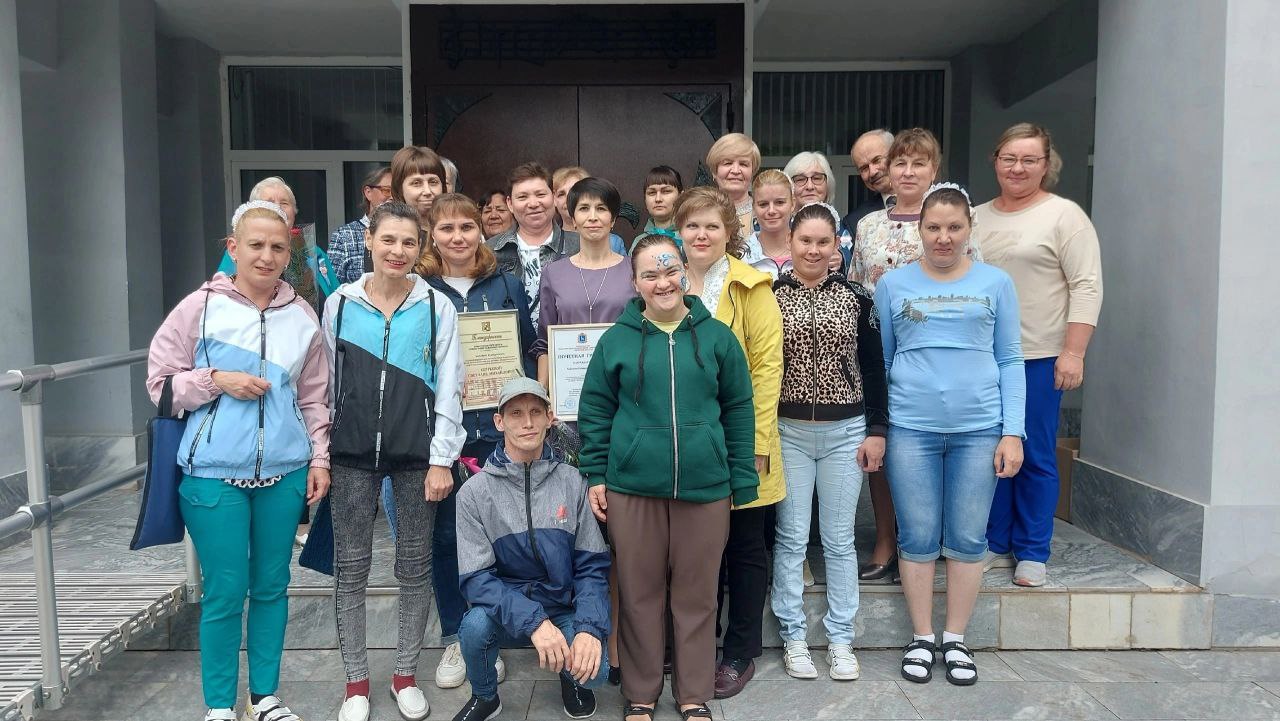 День социального работника
День снятия блокады Ленинграда
День Военно-морского флота
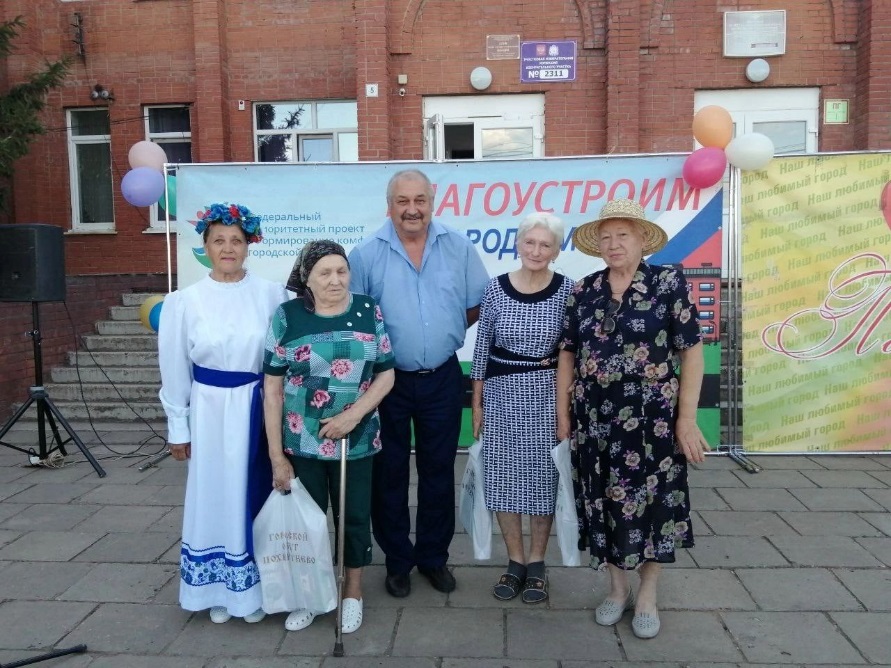 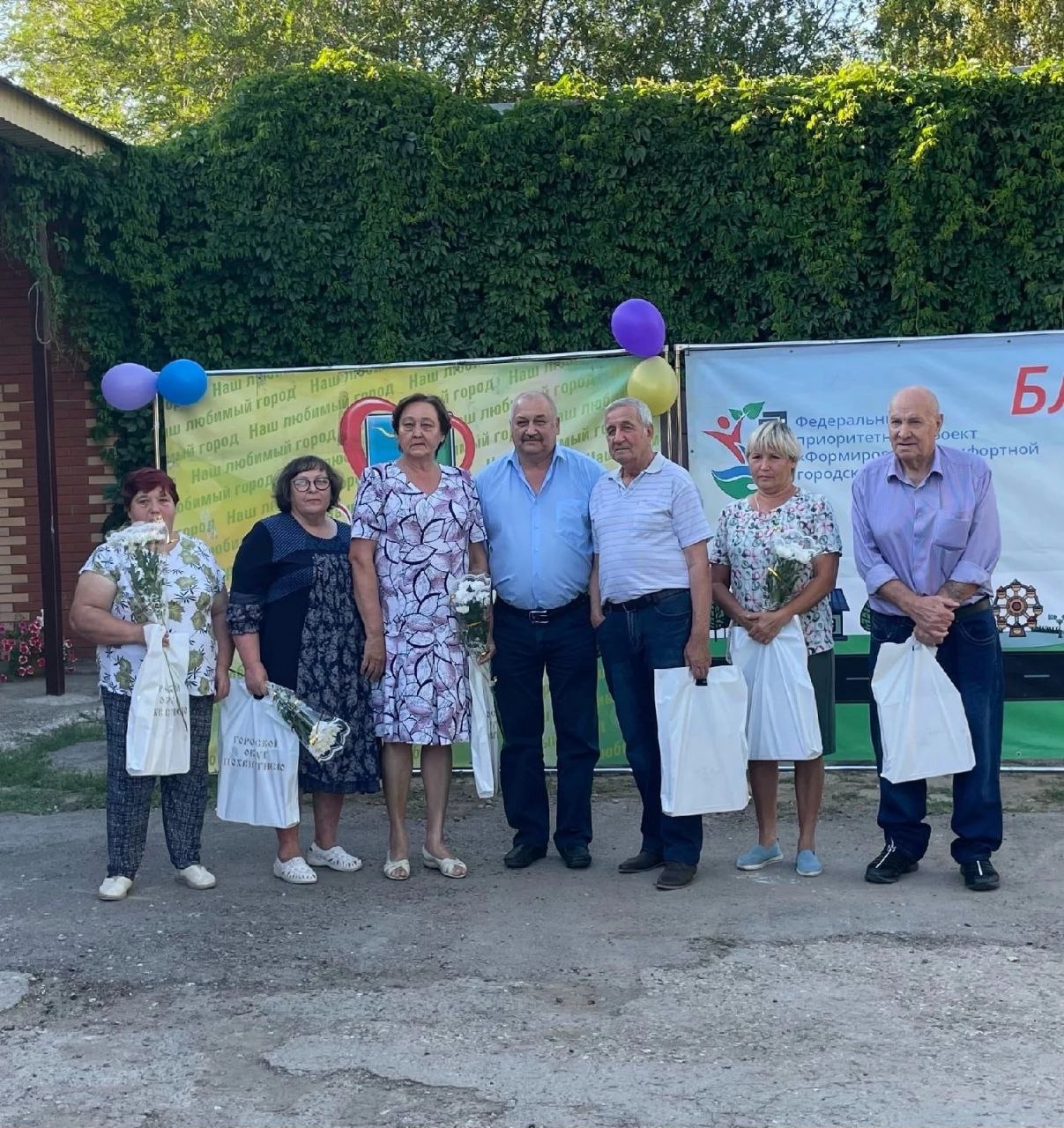 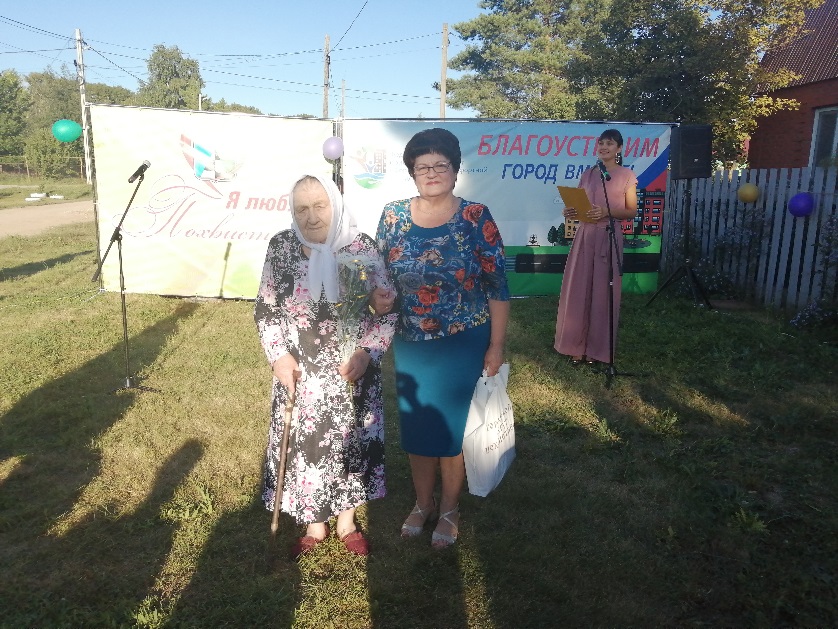 Праздник улицы А.Васильева
Праздник Дома ремесел
Праздник микрорайона Венера
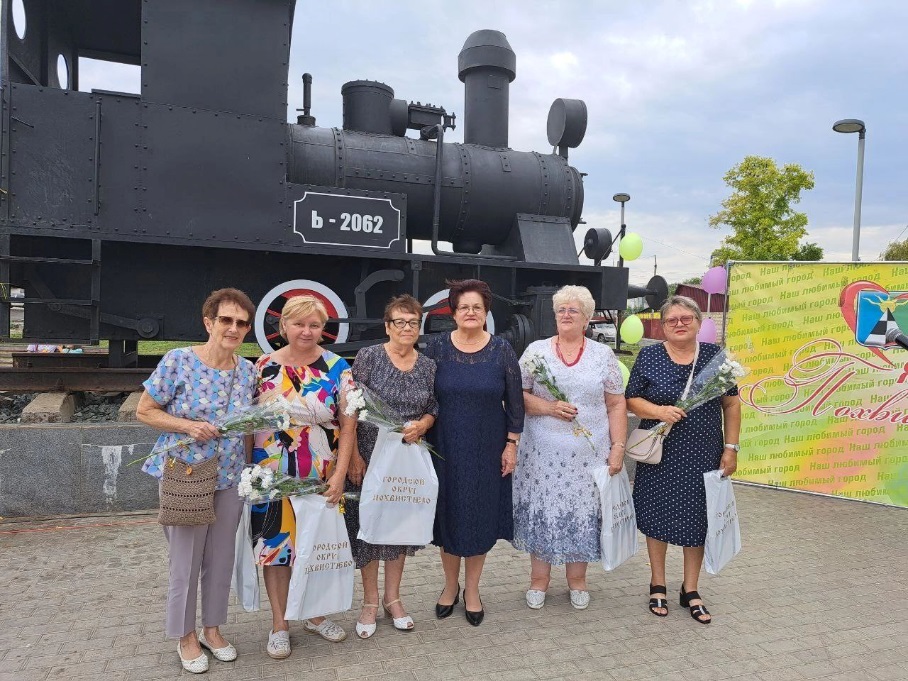 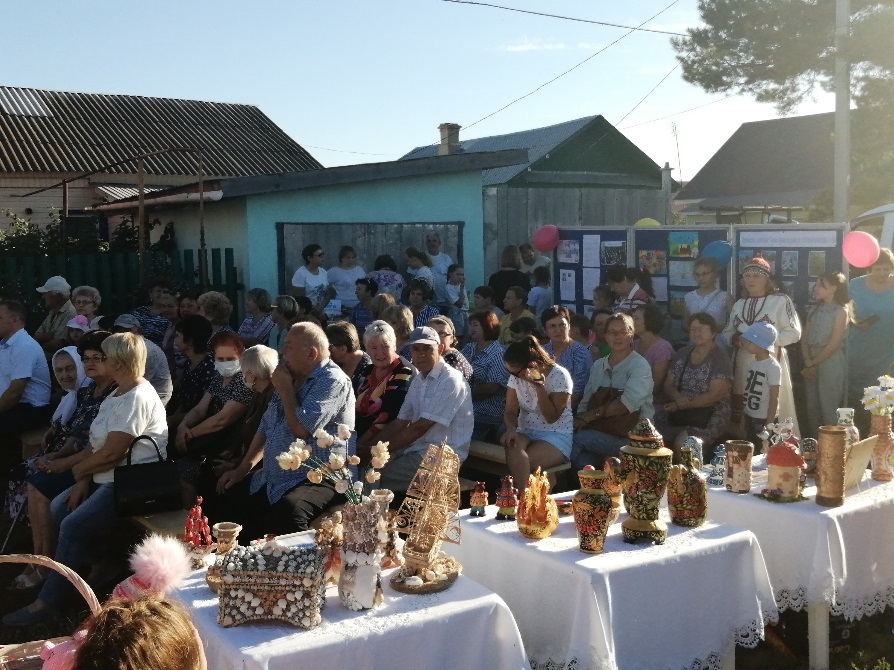 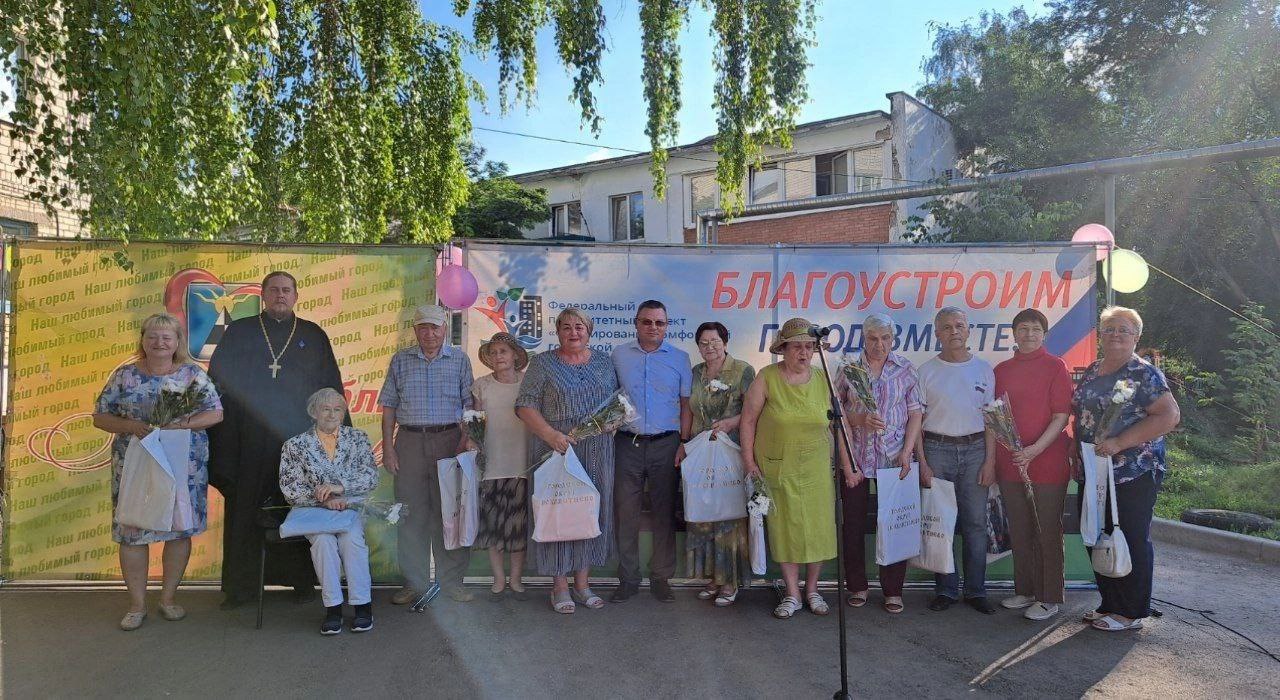 Праздник 119-ого квартала
Праздник железнодорожной станции
Праздник на улице Паровозная
участие в акции «Связь поколений»
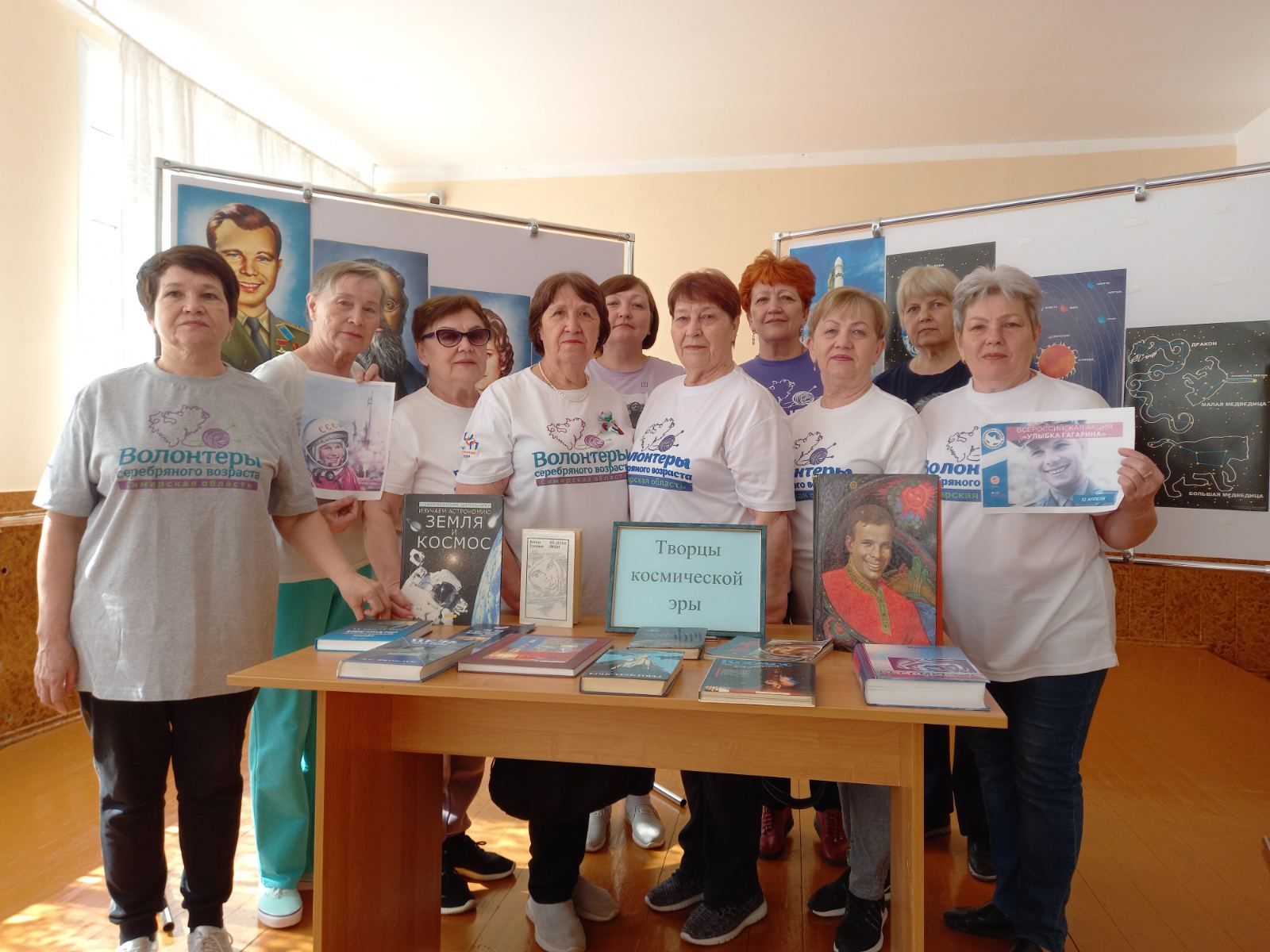 День космонавтики в Доме молодёжных организаций
Встреча двух поколений работников УСЗН
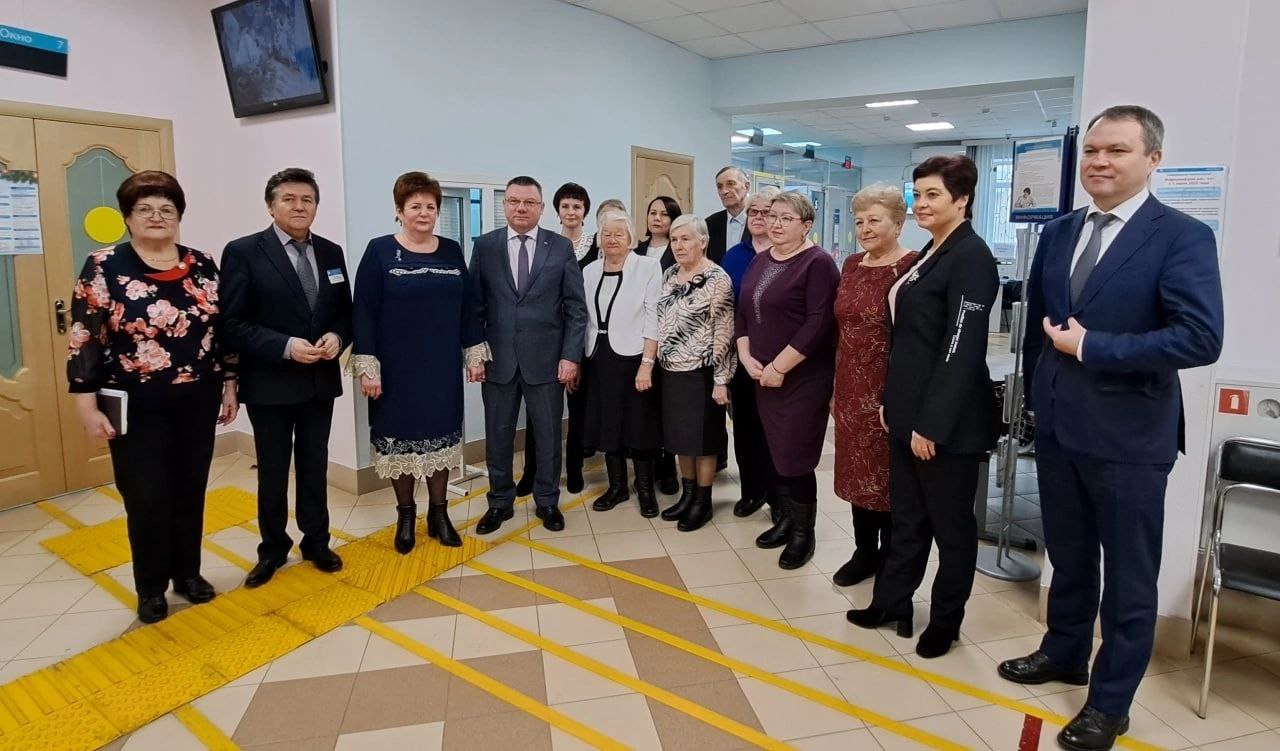 Встреча с учащимися школы №1
За здоровый образ жизни
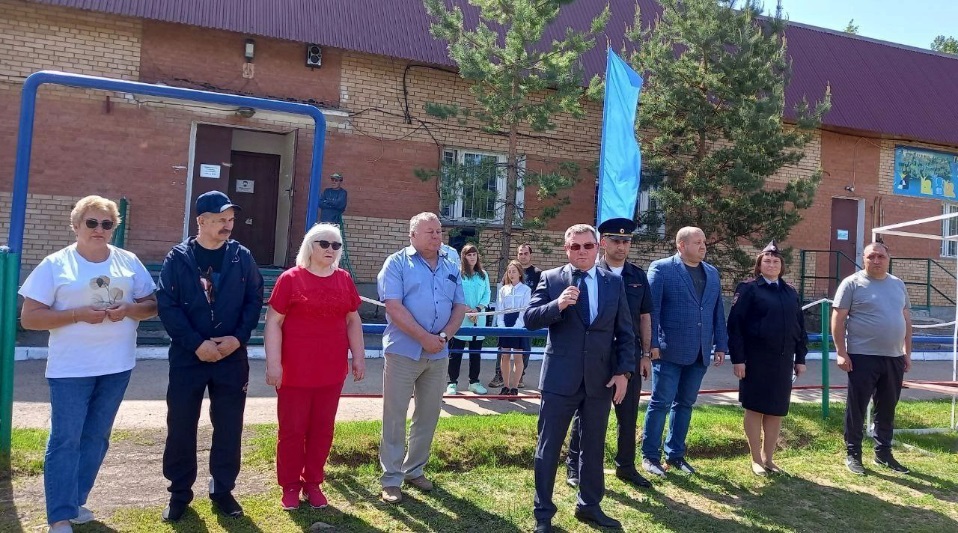 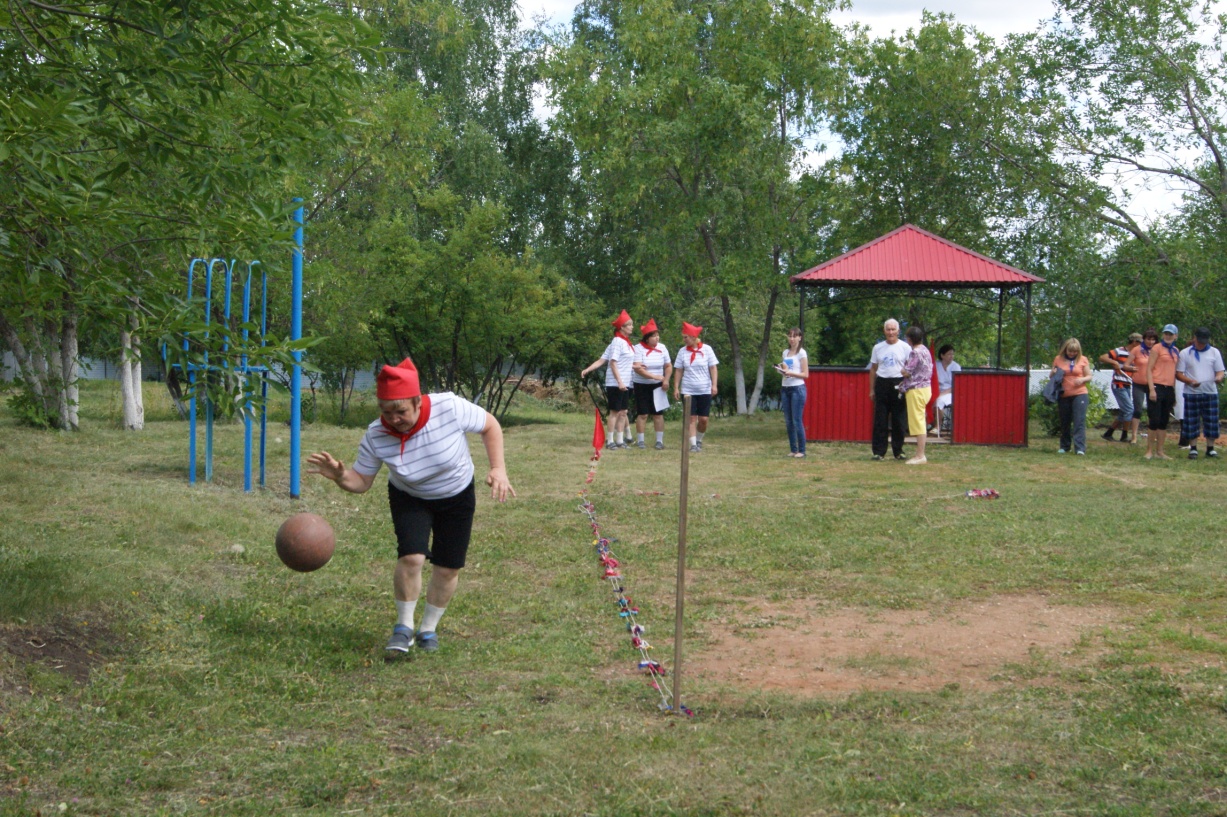 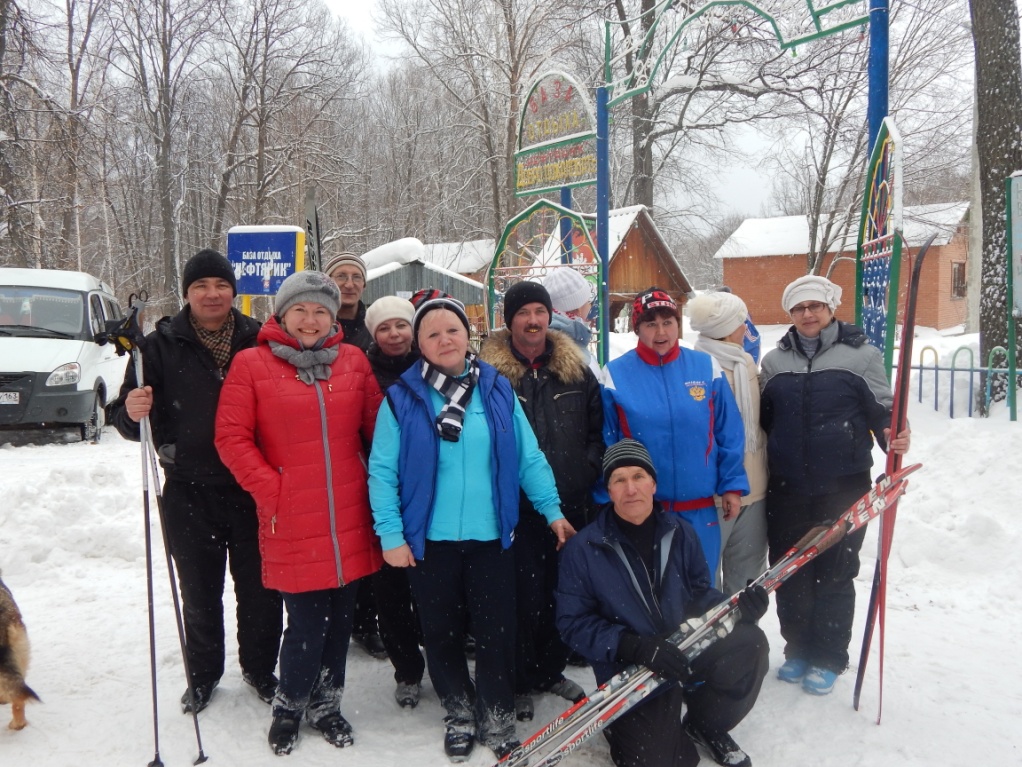 Общегородские спортивные соревнования
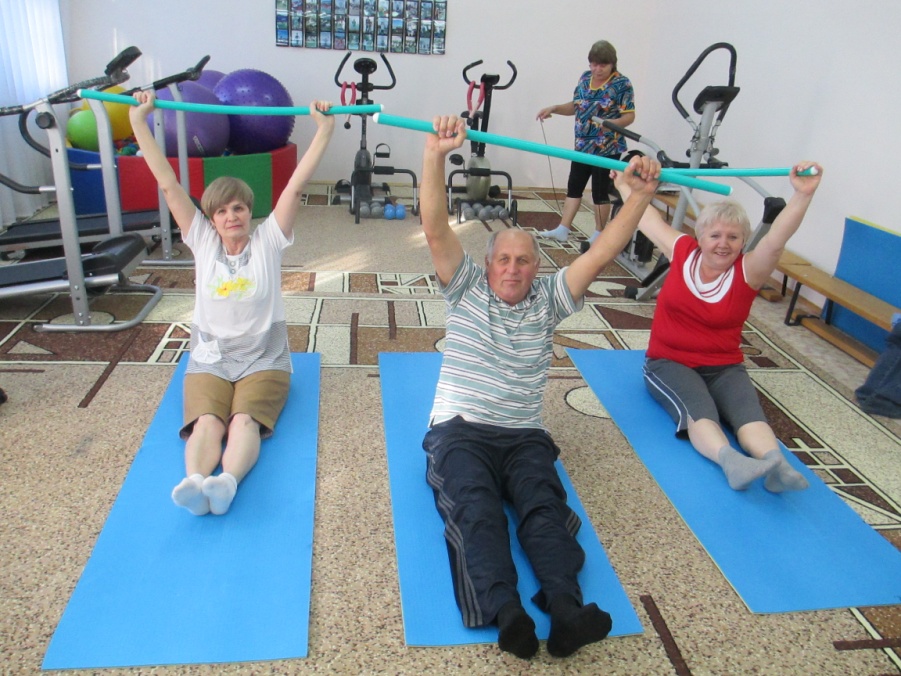 Спартакиада ко Дню социального работника
Бег на лыжах, скандинавская ходьба
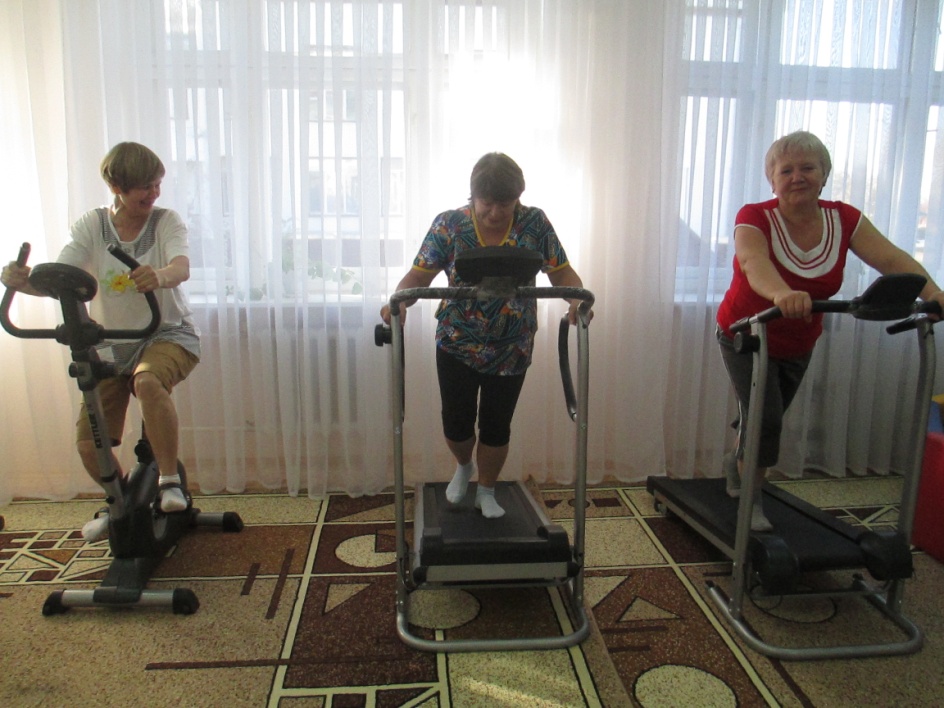 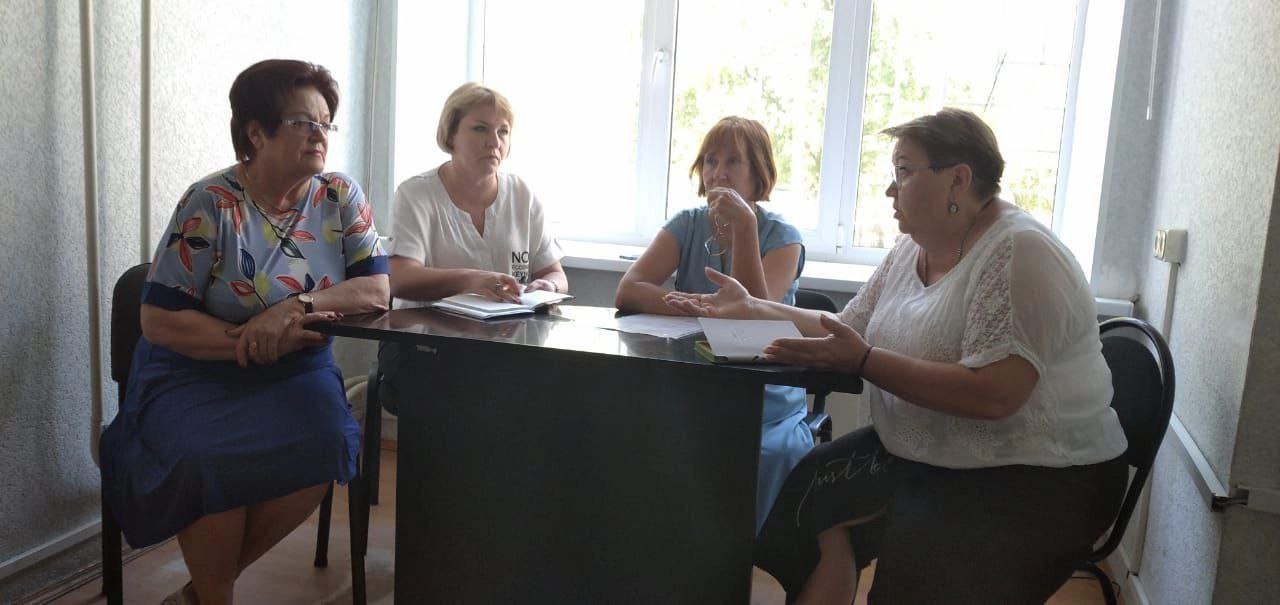 Беседа с диетологом о правильном питании
Занятия гимнастикой
Занятия на тренажерах
Участие в акциях
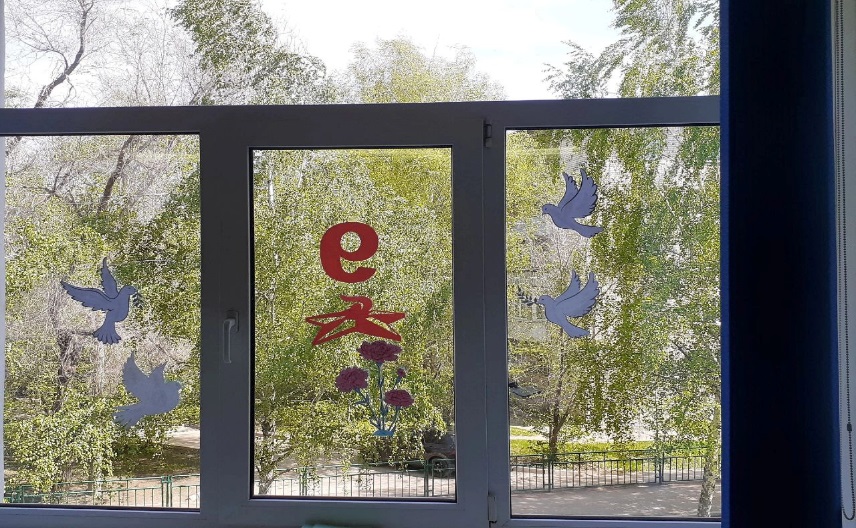 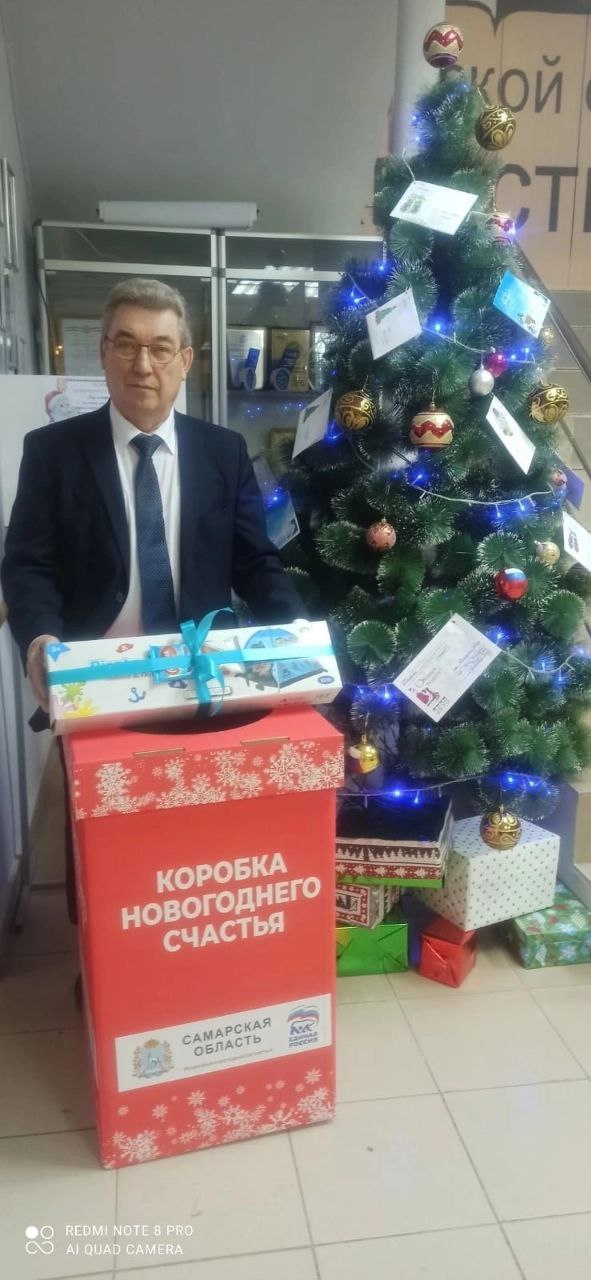 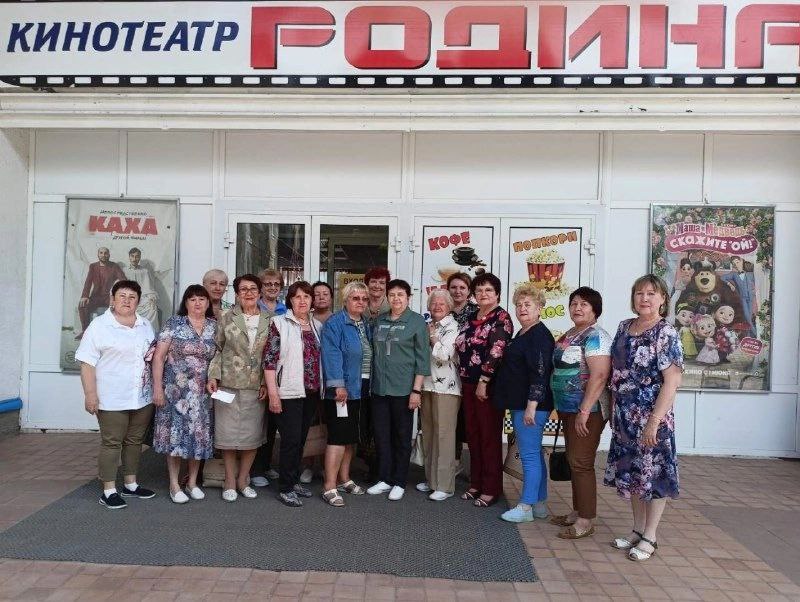 Окна Победы
Добровольцы детям
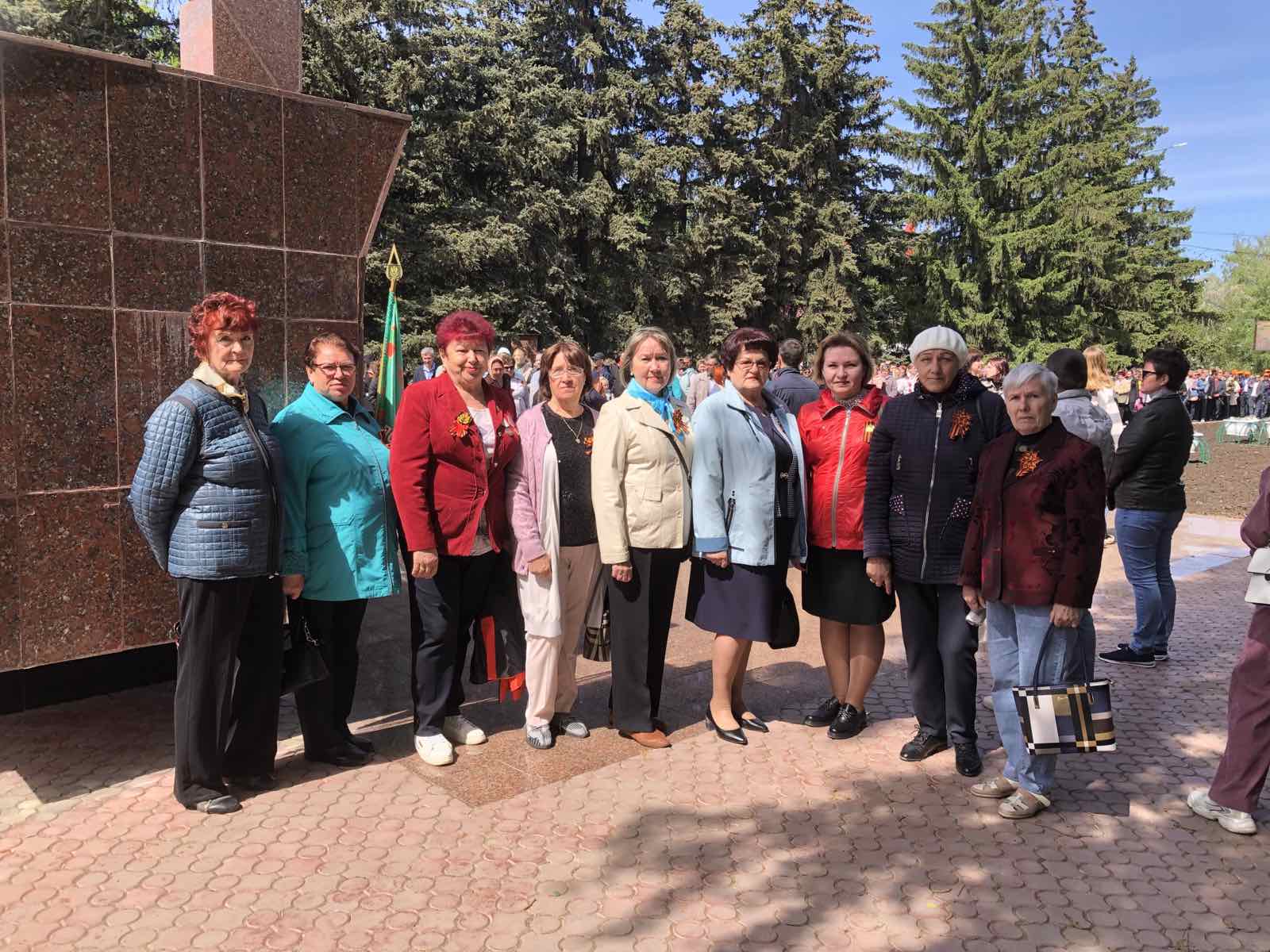 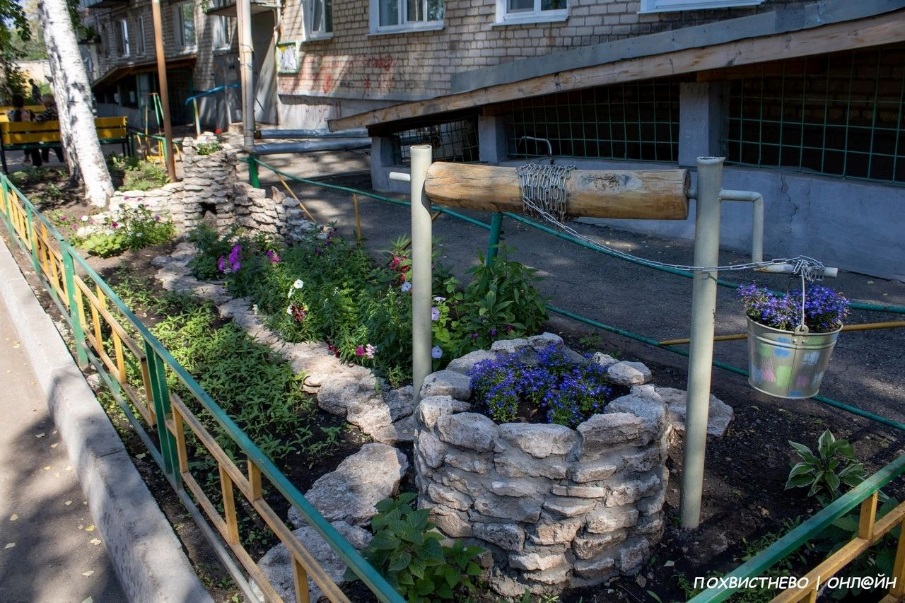 Цветущий город
Георгиевская ленточка
Коробка Новогоднего счастья
Помощь бойцам сво
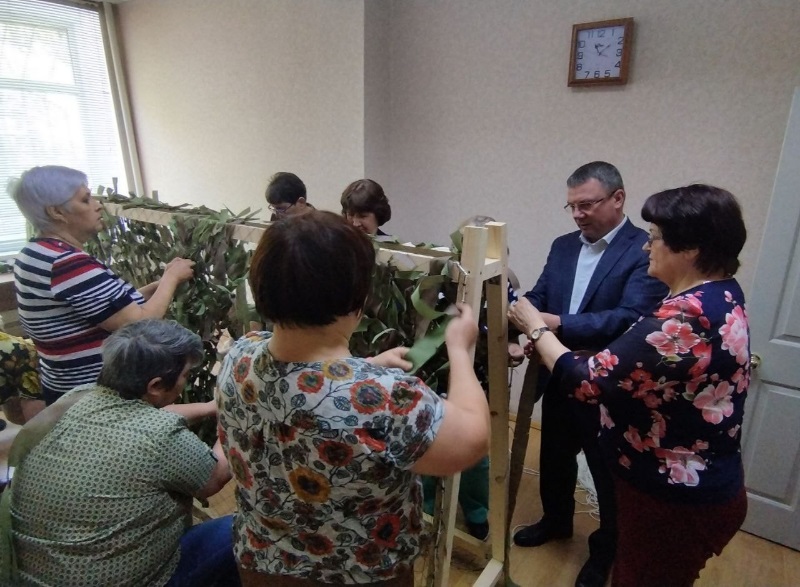 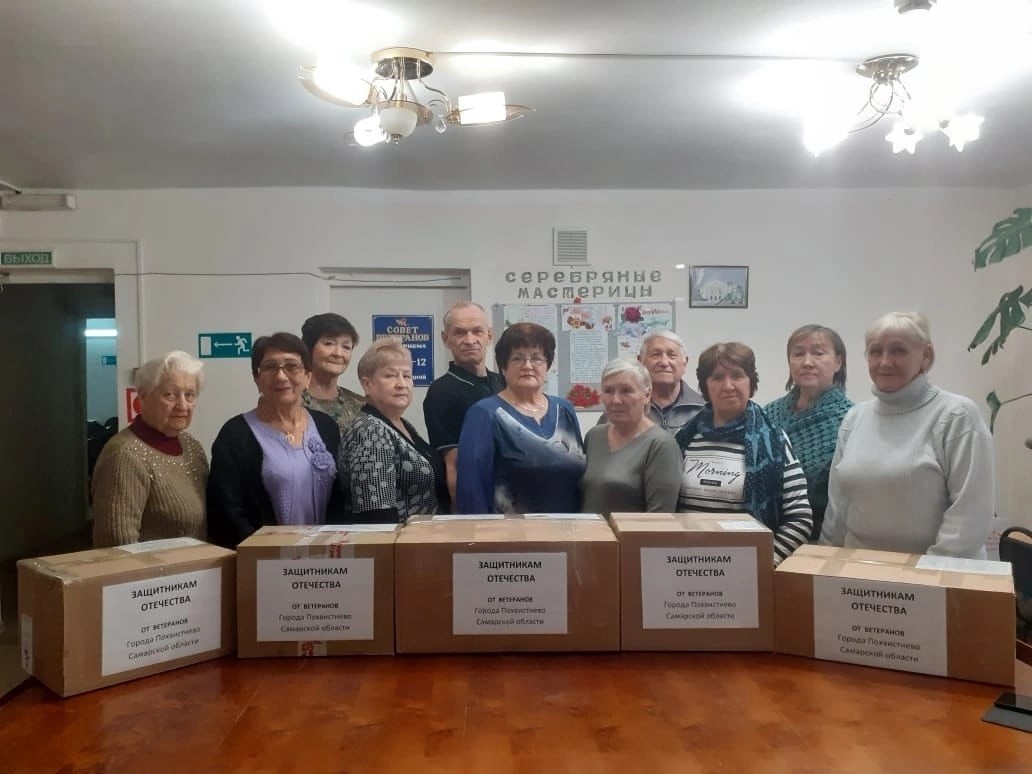 Проводы мобилизованных бойцов
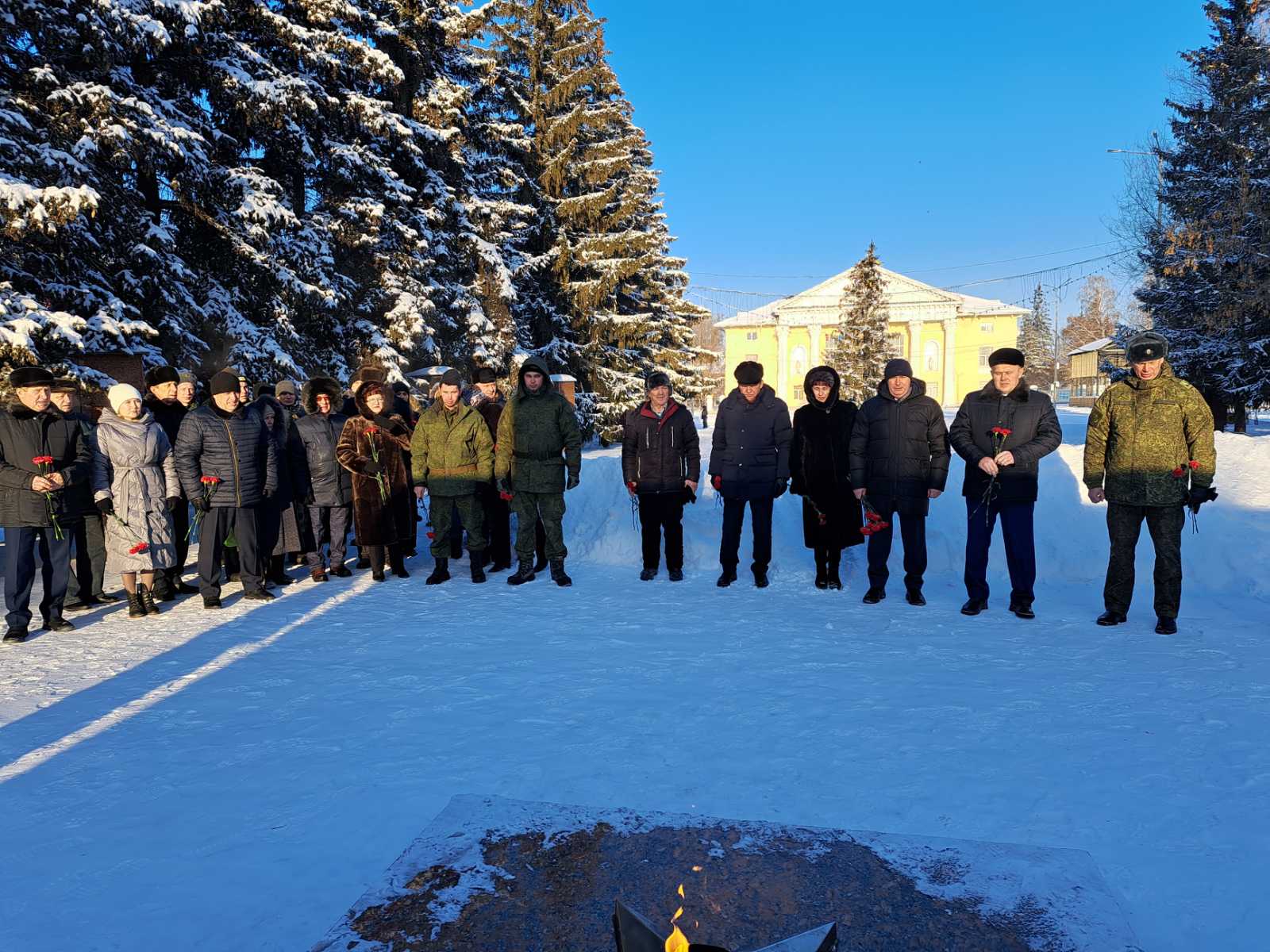 Вязание носков для солдат в зоне СВО
Сбор  и отправка гуманитарной помощи
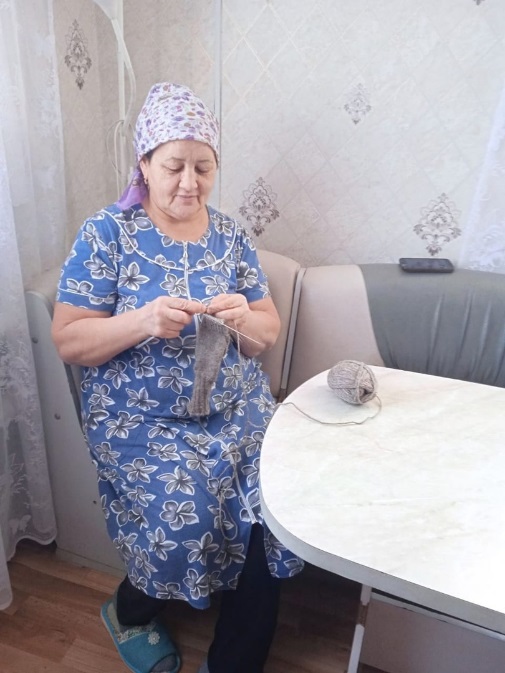 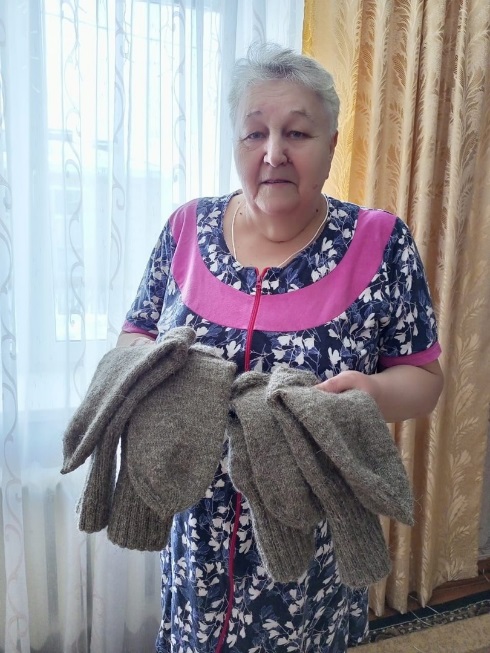 Плетение маскировочных сетей
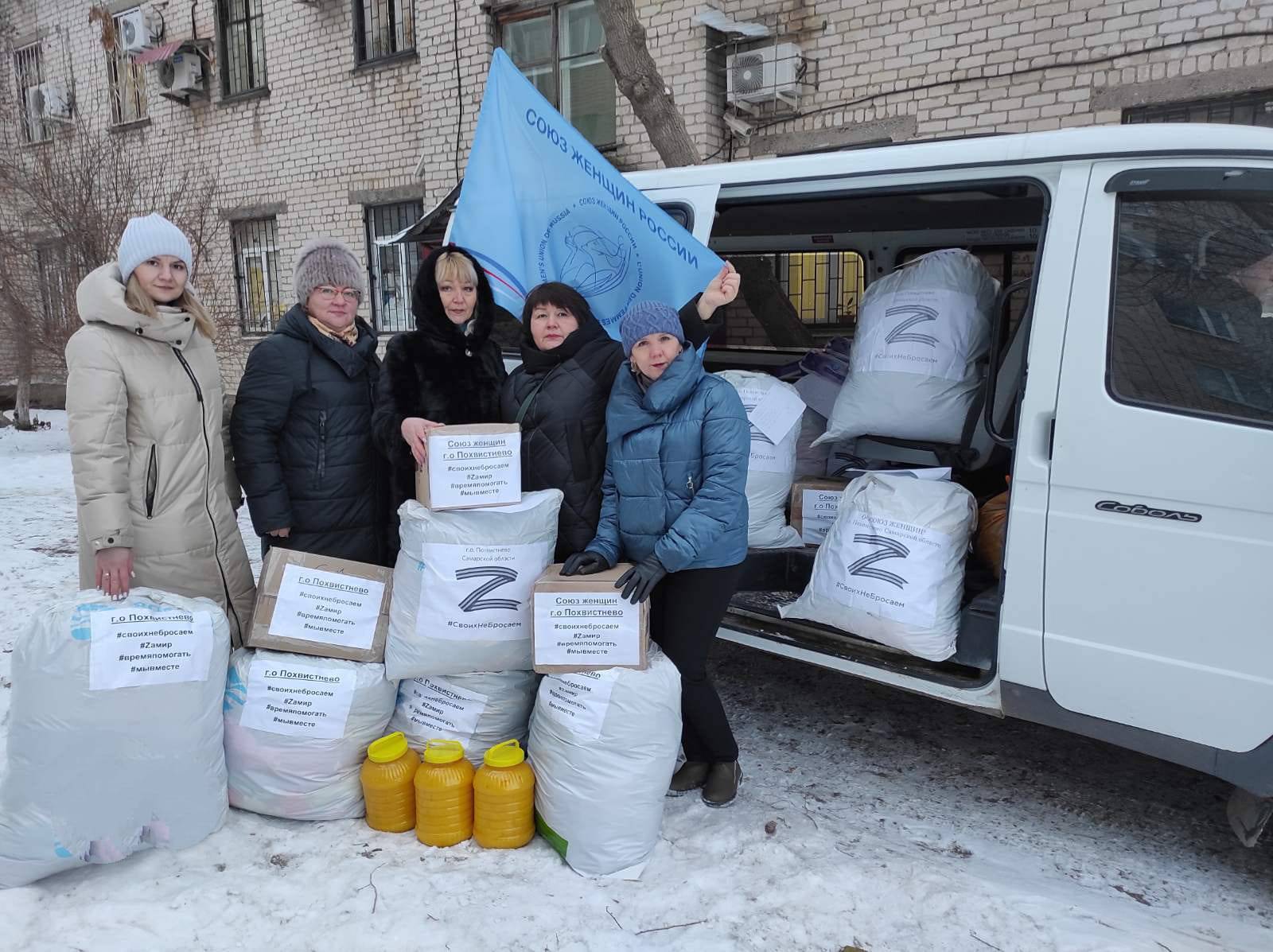 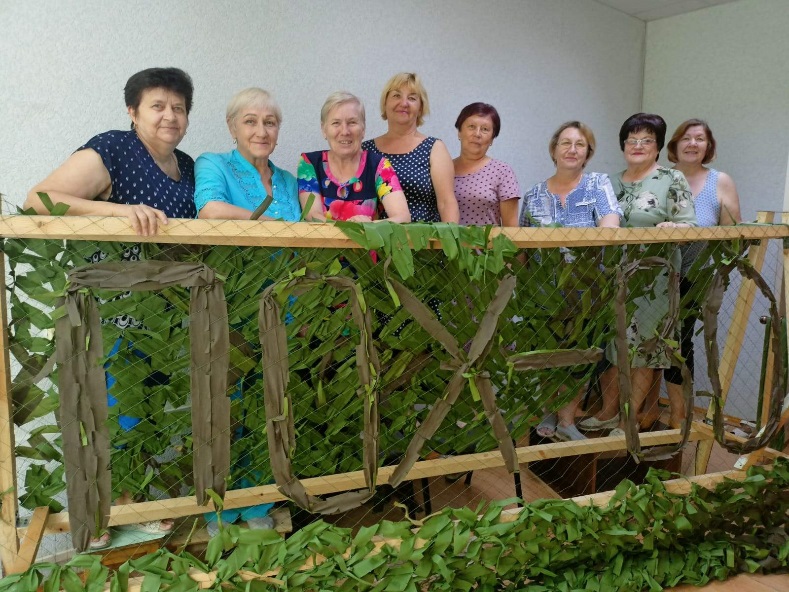 ДОСУГ ВЕТЕРАНОВ
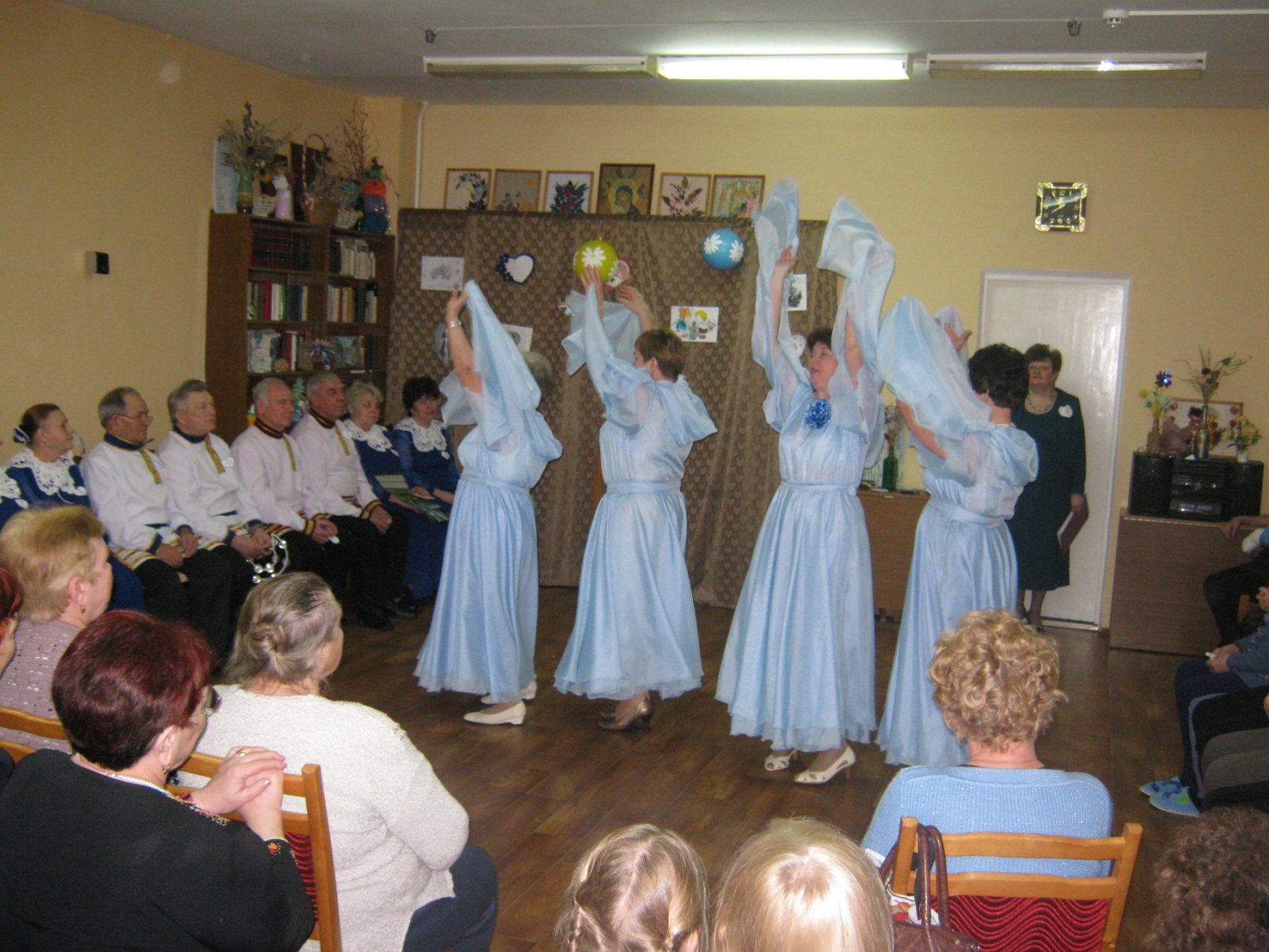 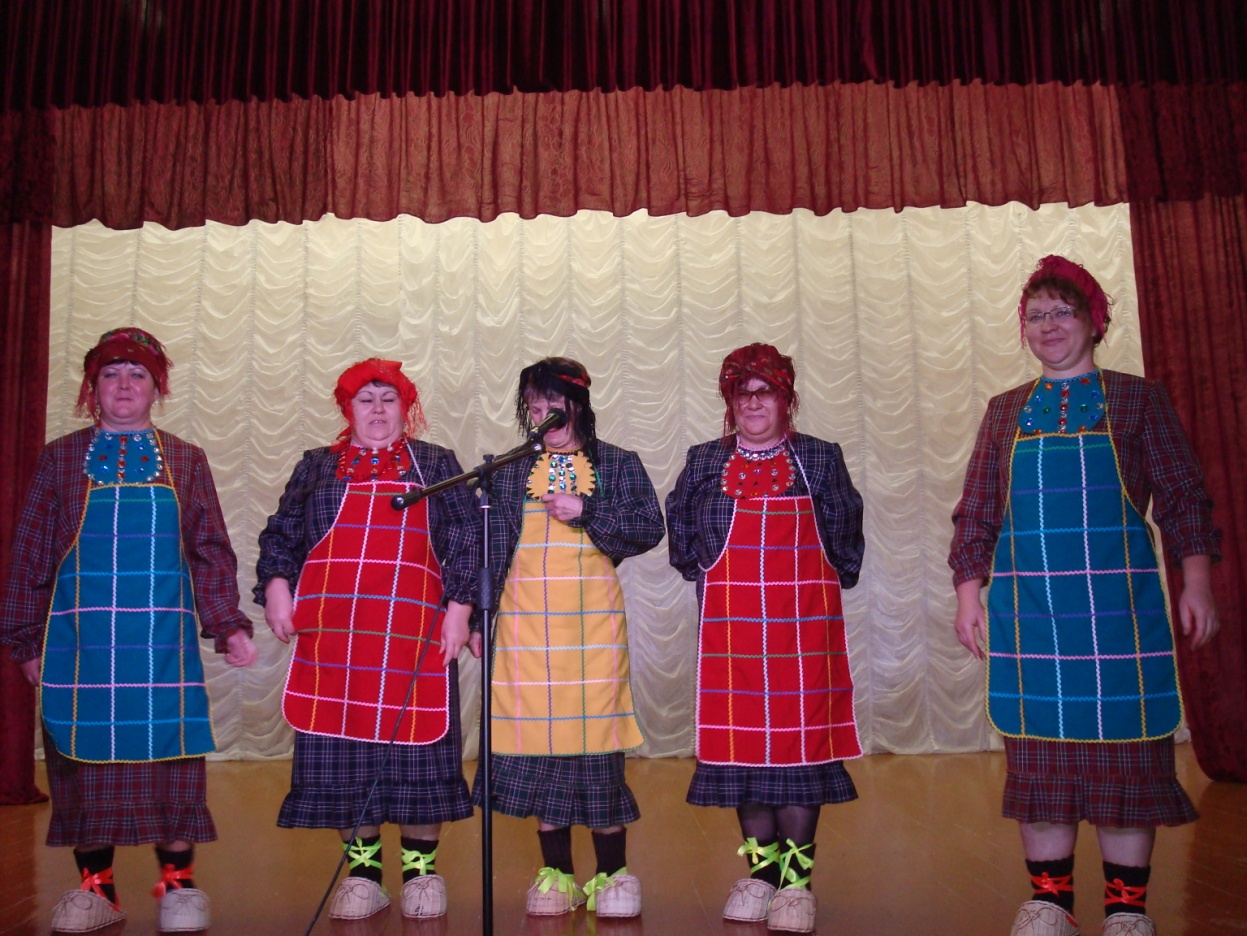 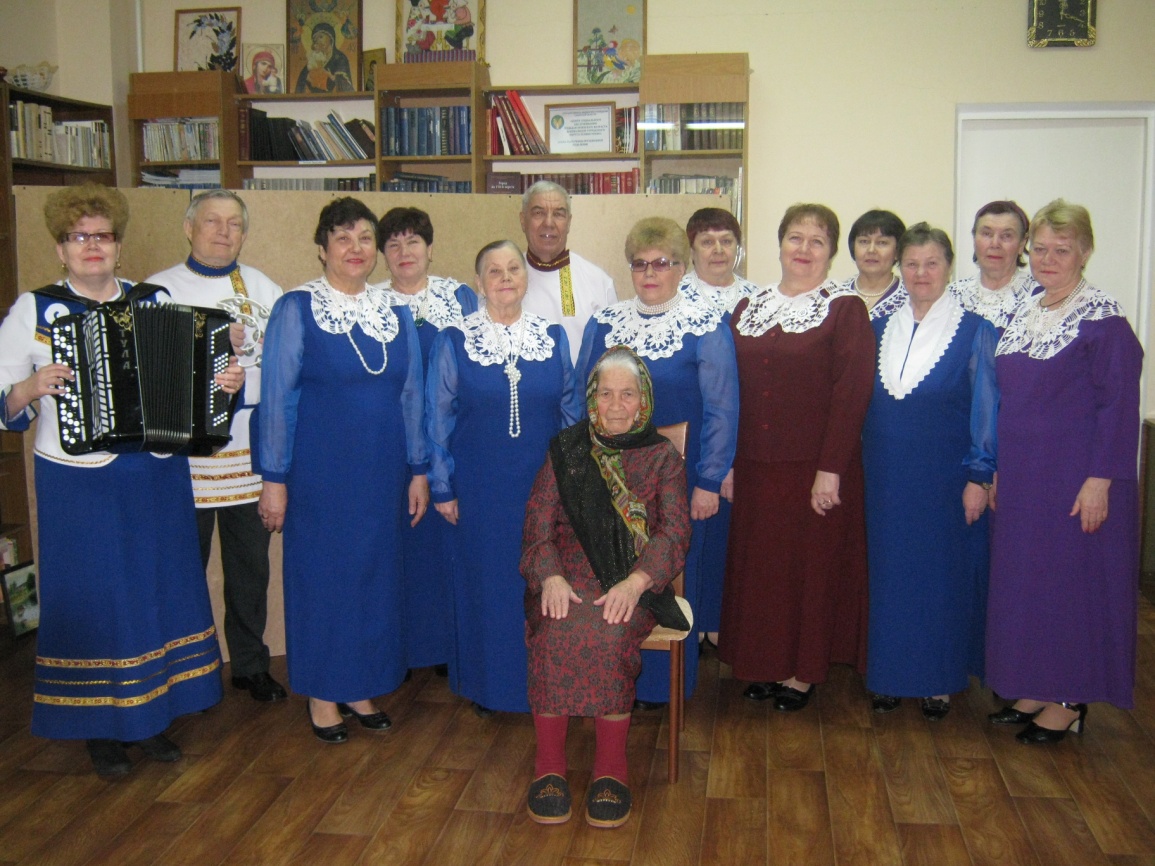 Ветеранский хор «Ивушка»
Театральный коллектив «Вдохновение»
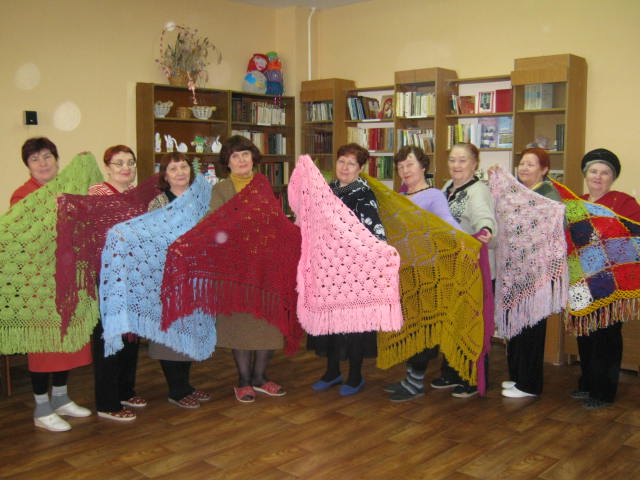 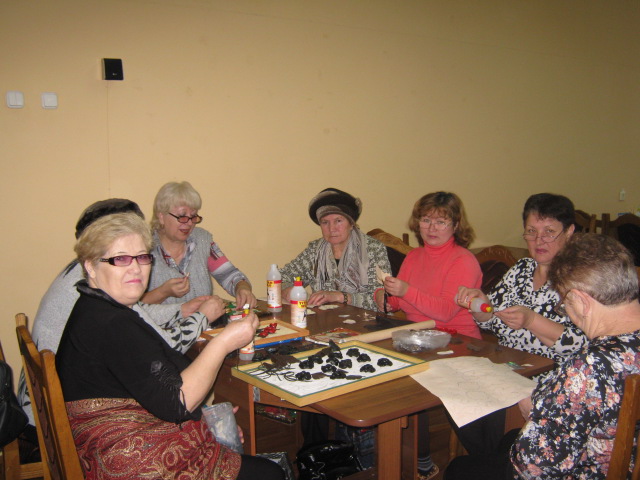 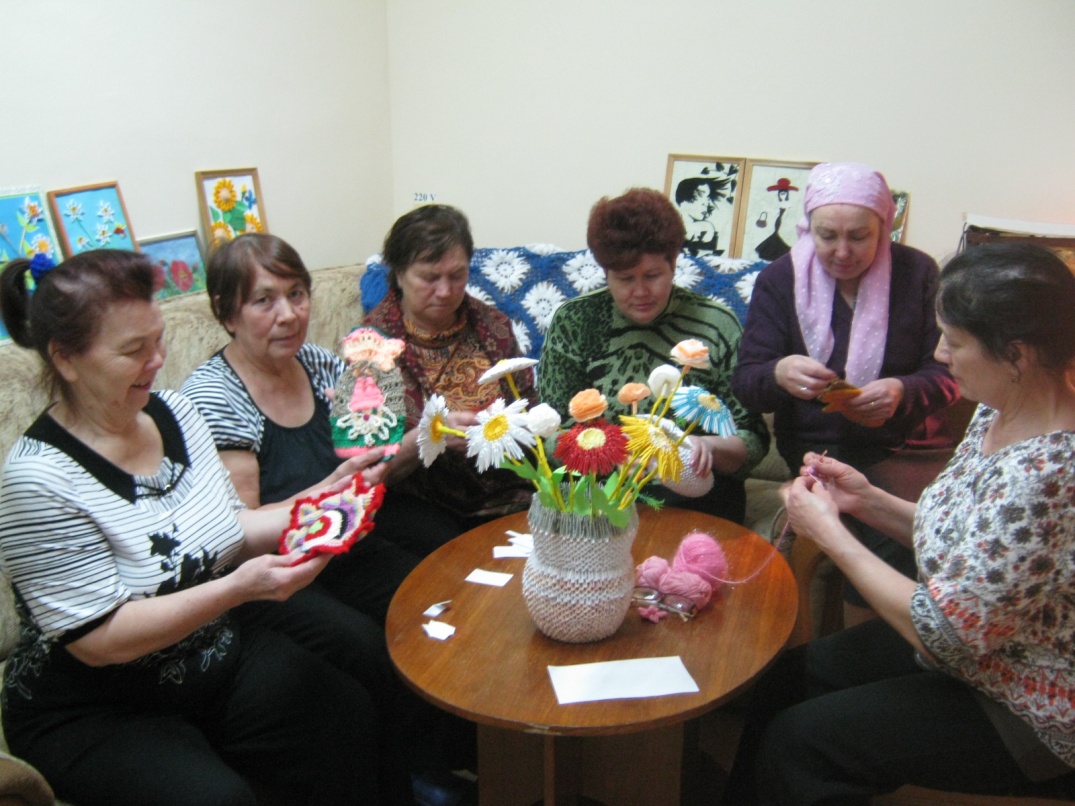 Клуб «Умелые ручки»
Клуб вязания «Мастерица»
Век живи – век учись!
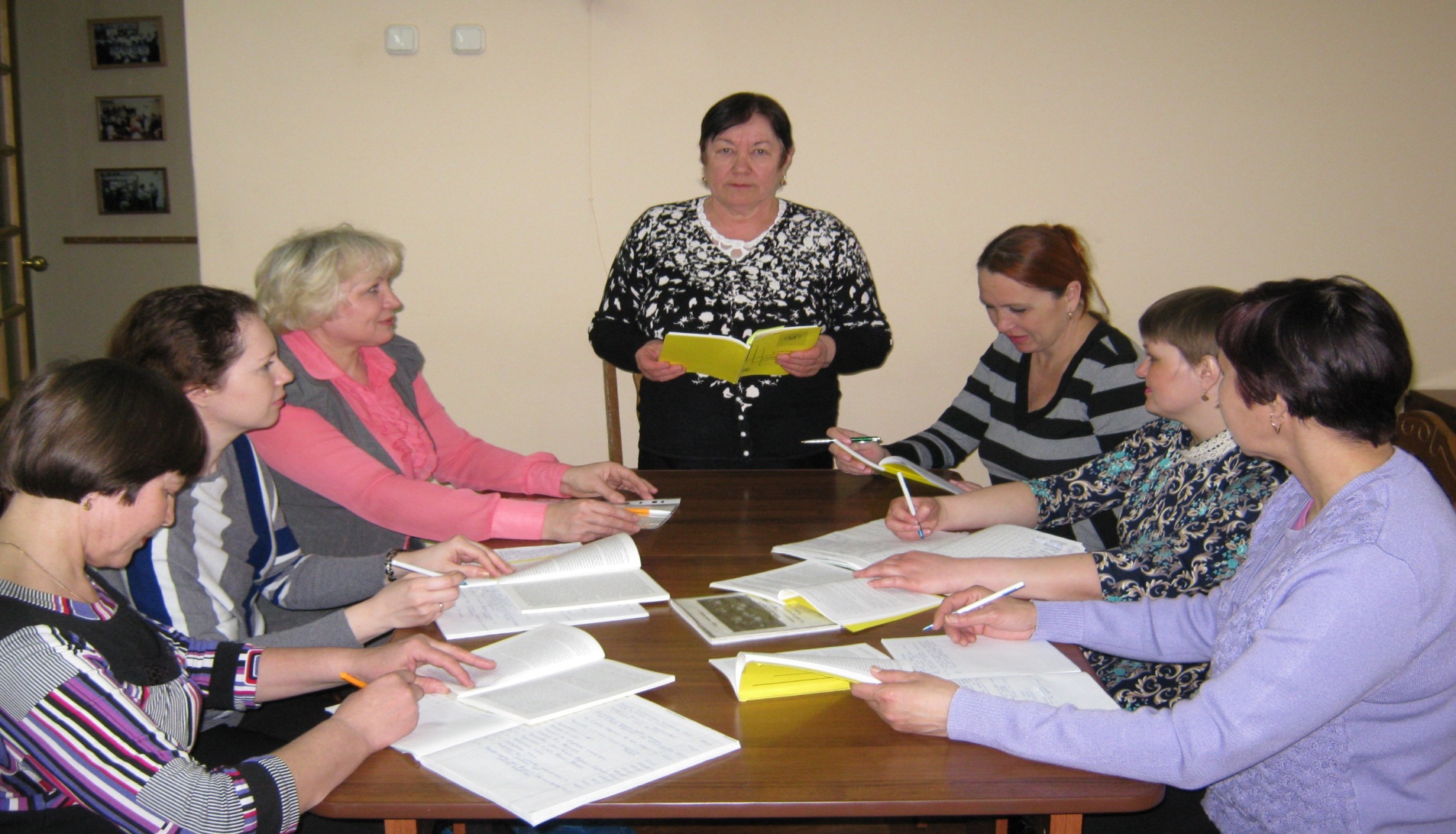 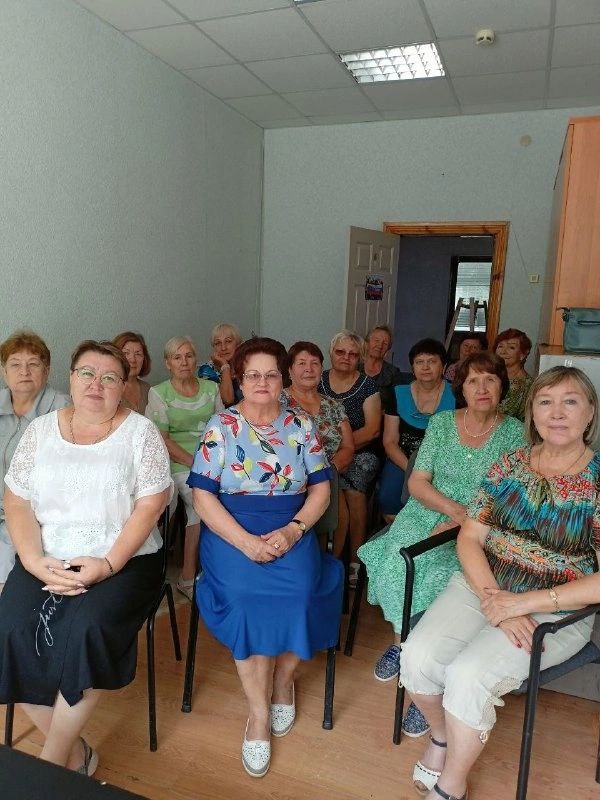 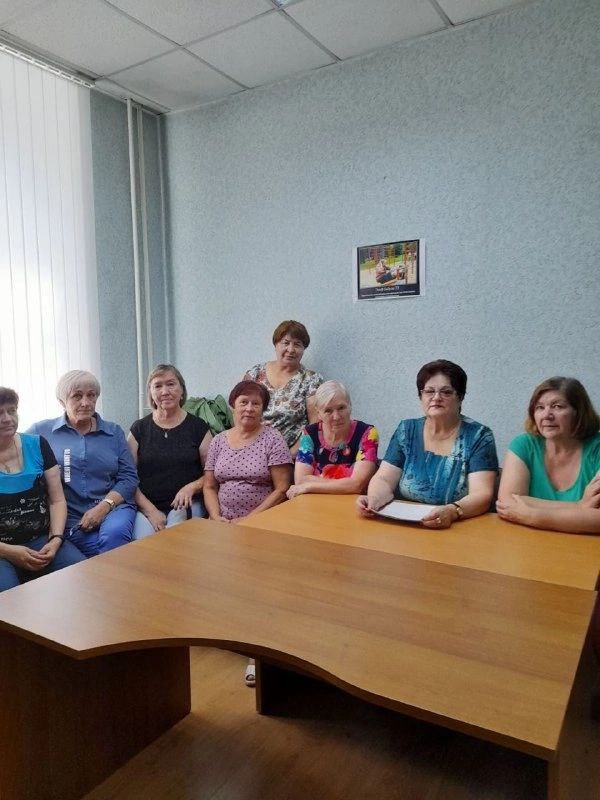 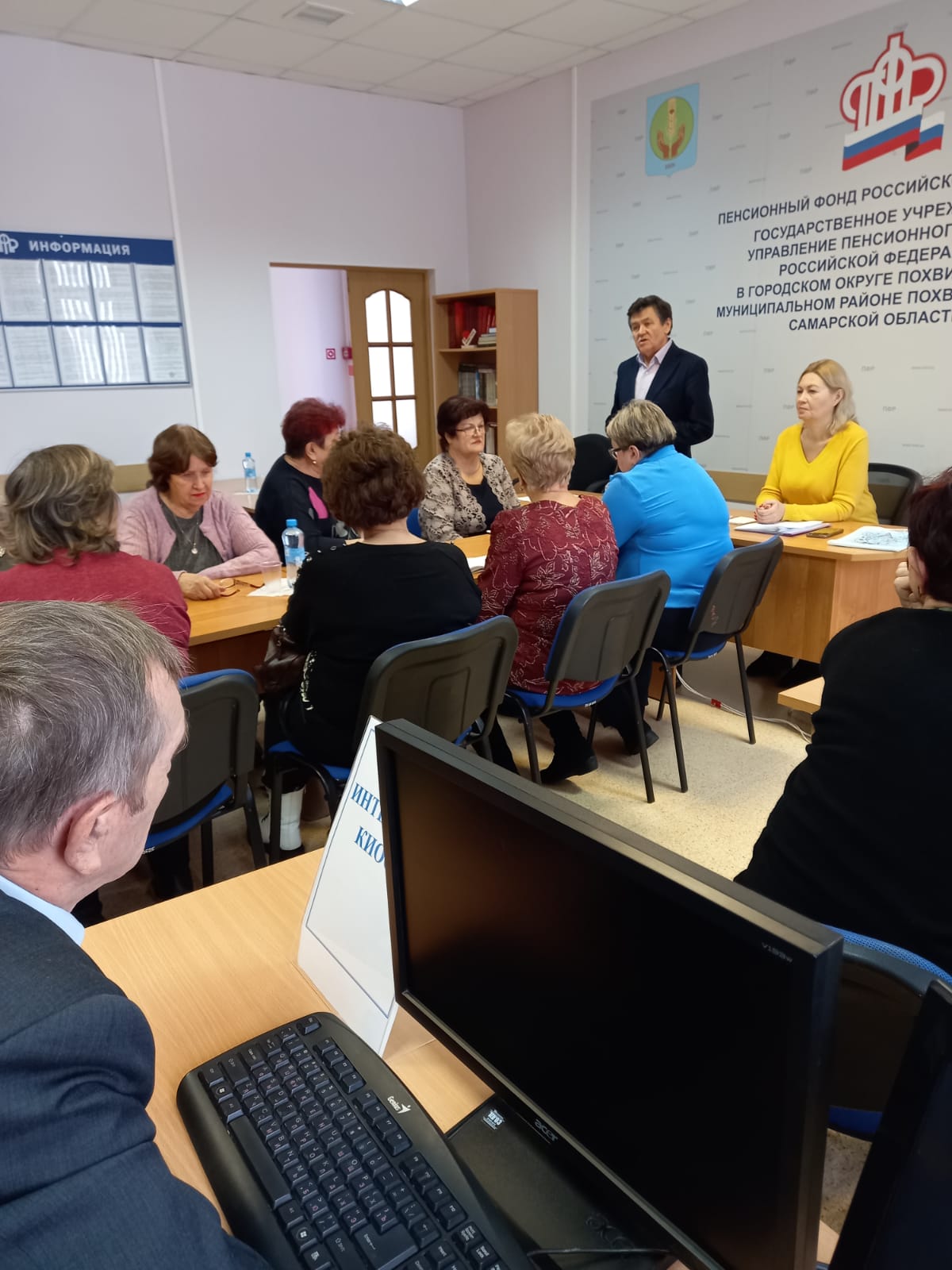 Семинар по социальной поддержке лиц пожилого возраста
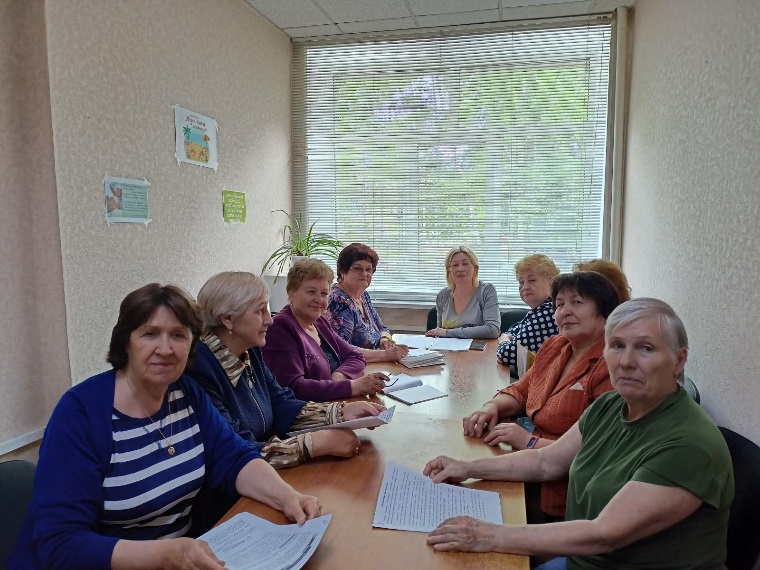 Информационная встреча с представителями управляющих компаний
Пенсионный ликбез
Тренинг с психологом
Семинар по получению услуг в электронном виде
выборы
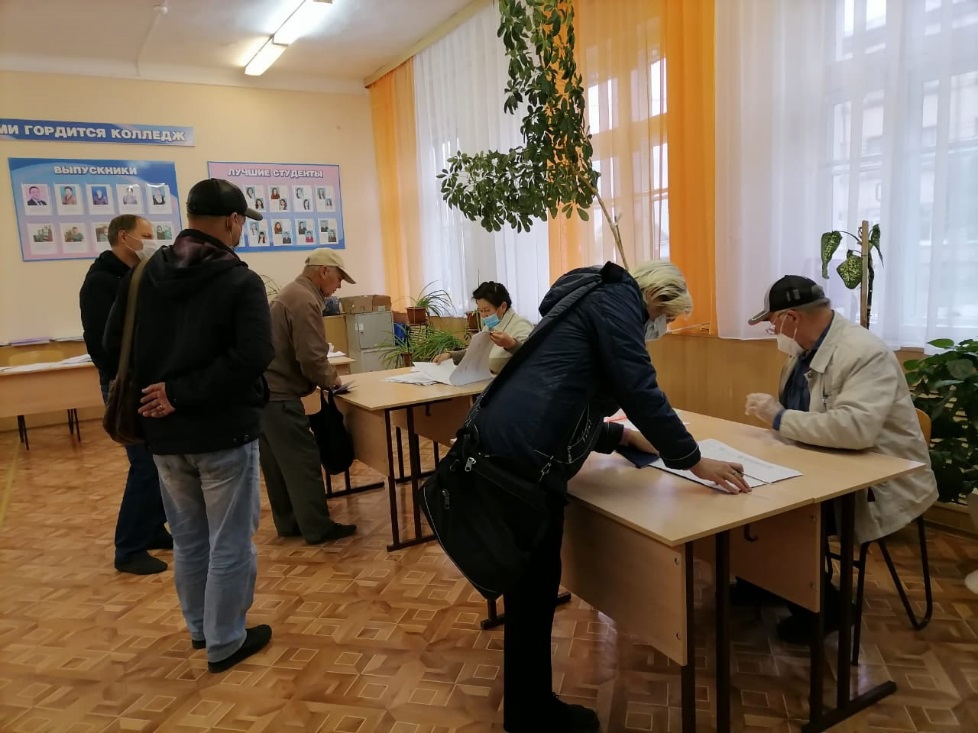 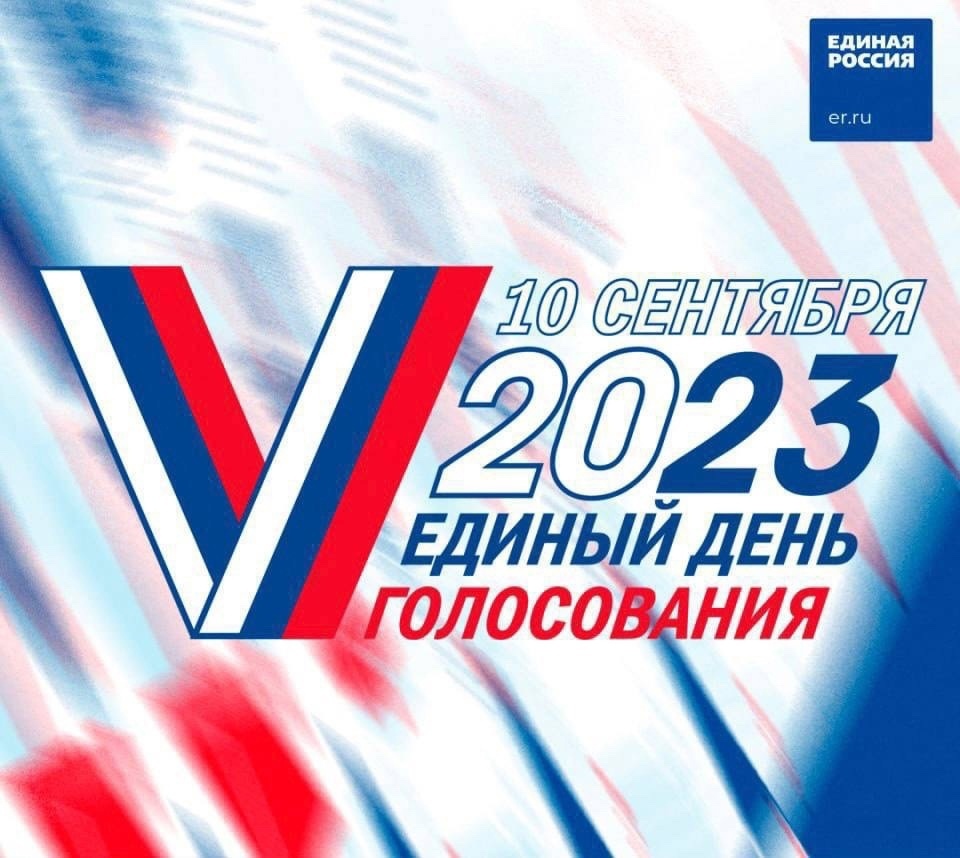 Сделайте свой выбор!
Работа на избирательных участках
Обучение членов избирательных комиссий
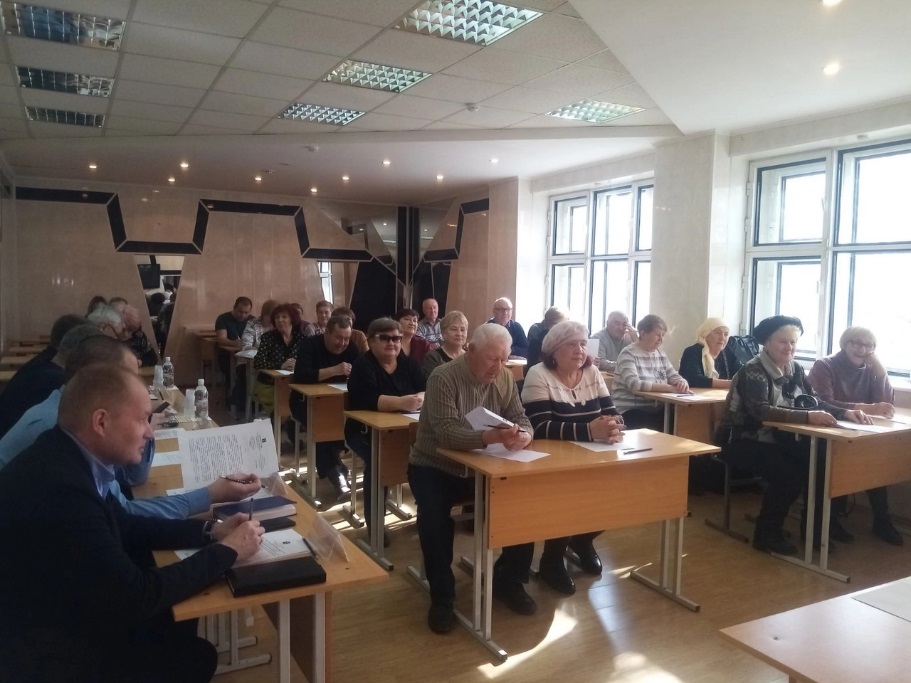 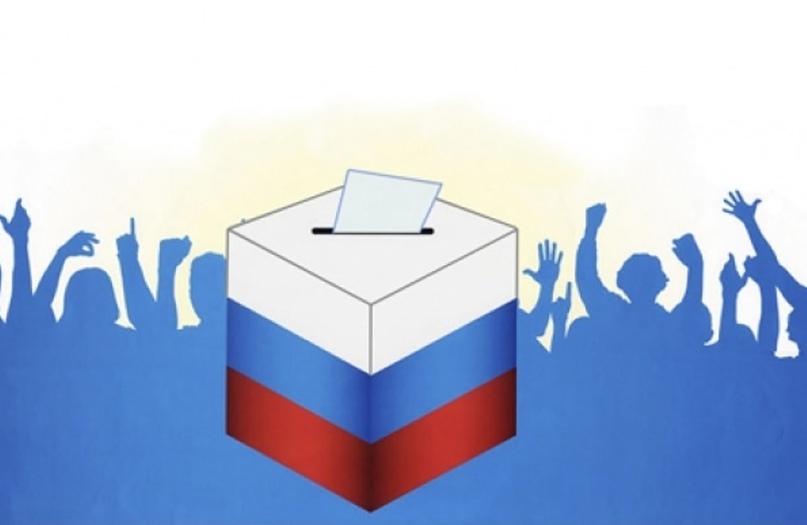 Поздравление ветеранов
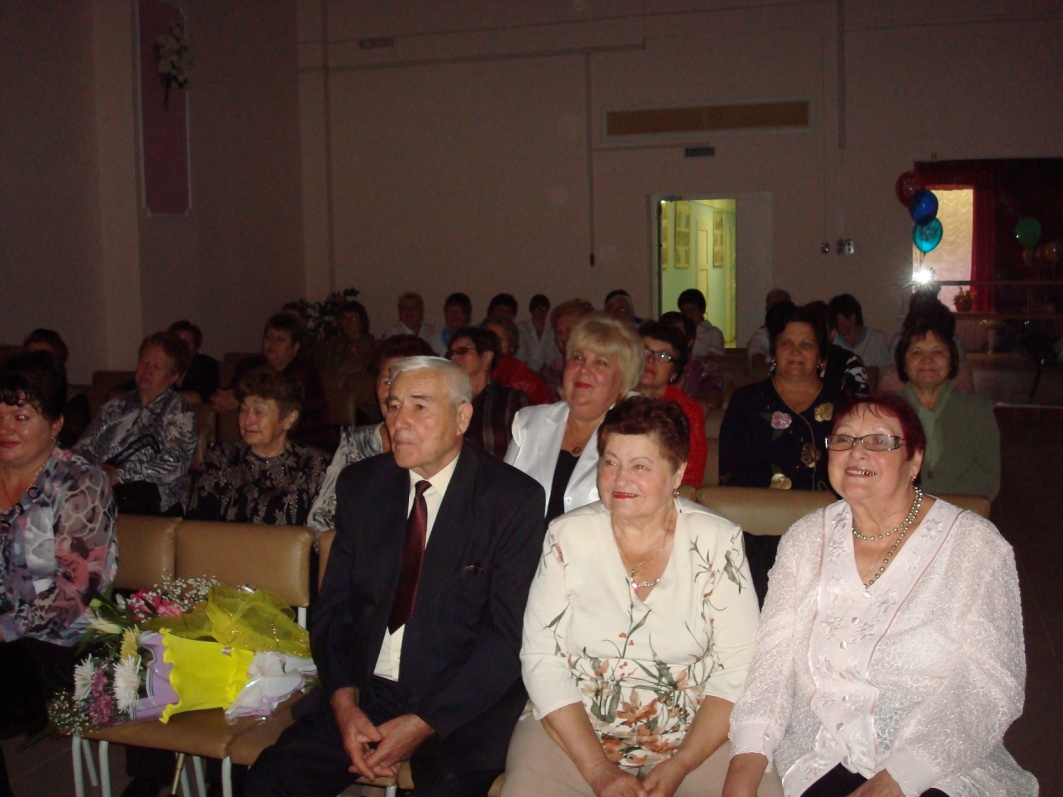 Адресные поздравления
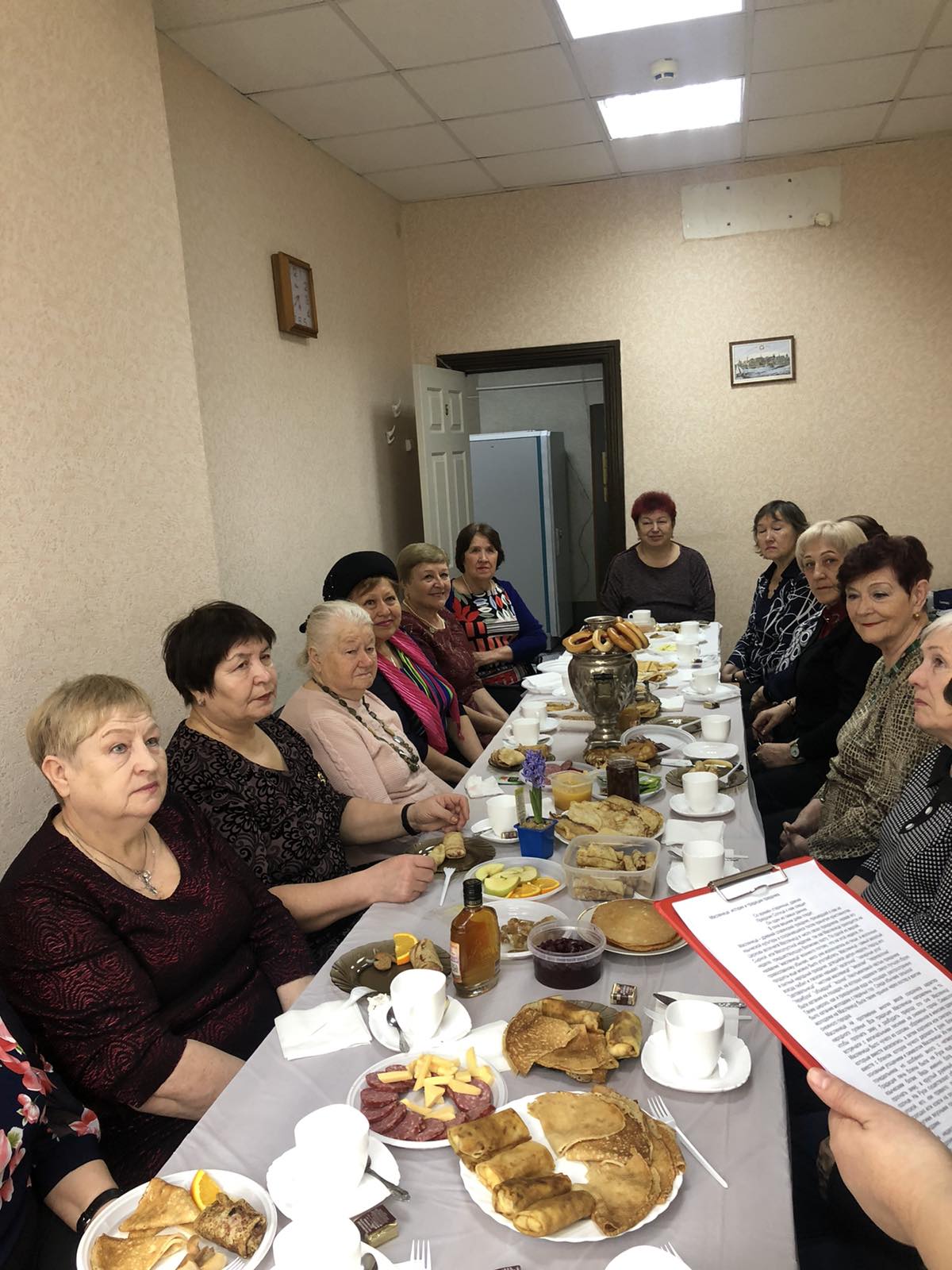 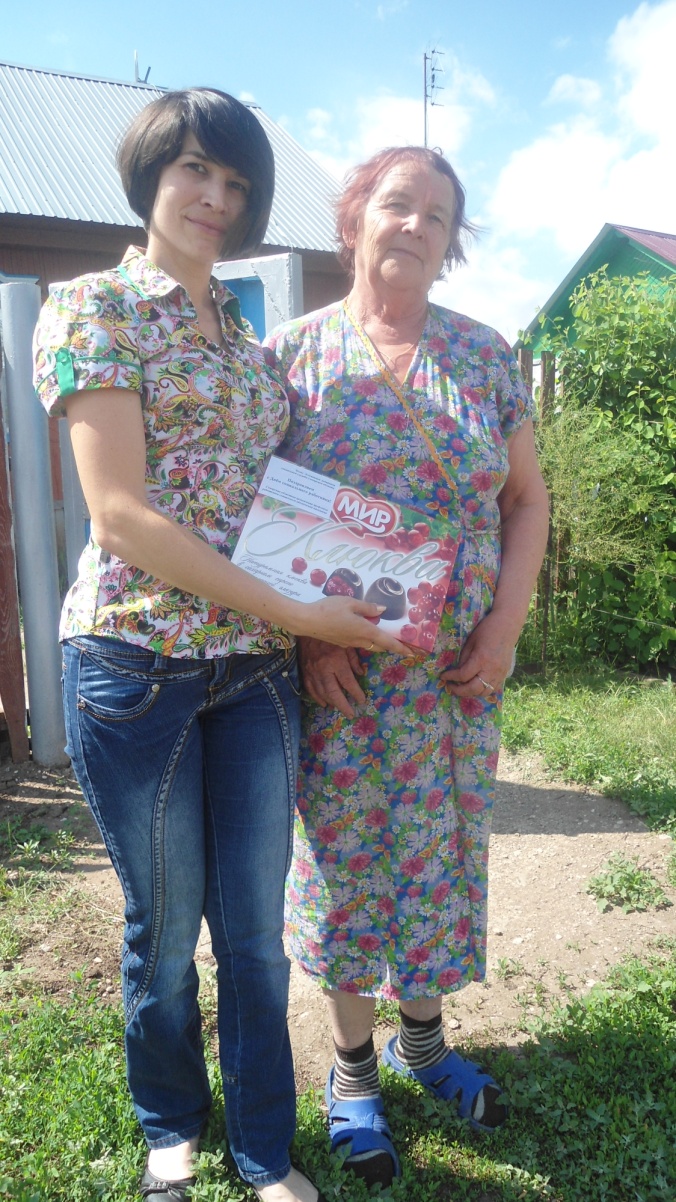 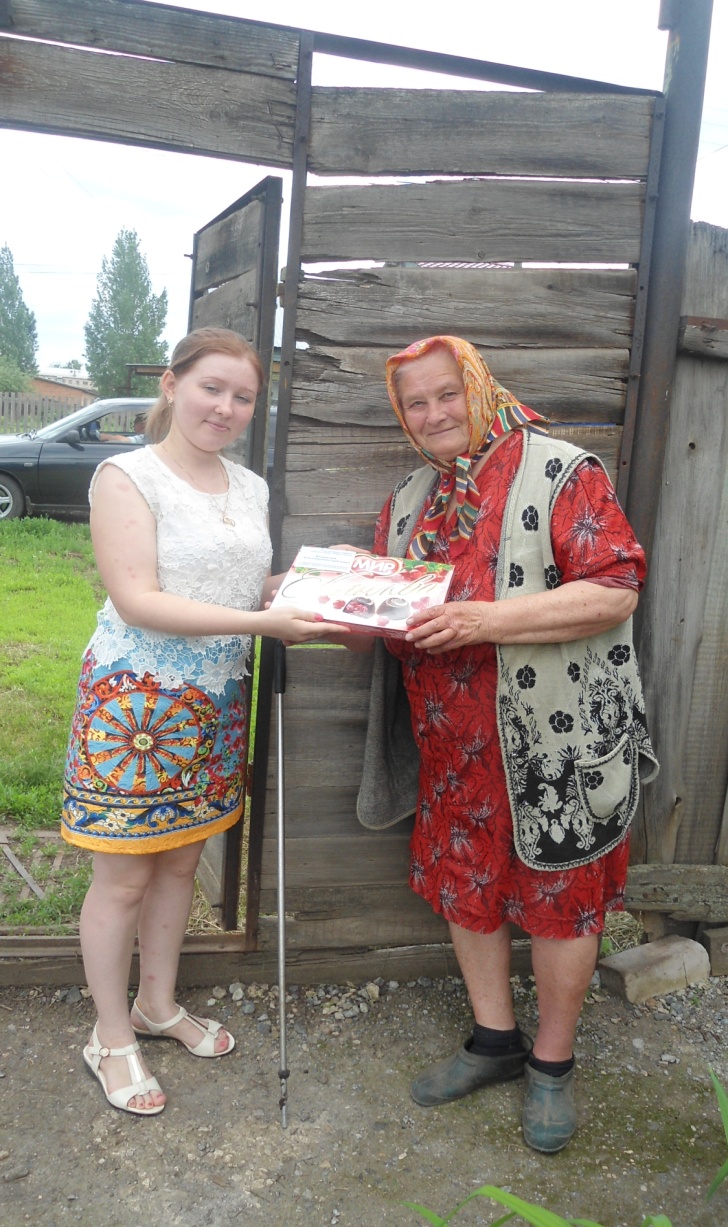 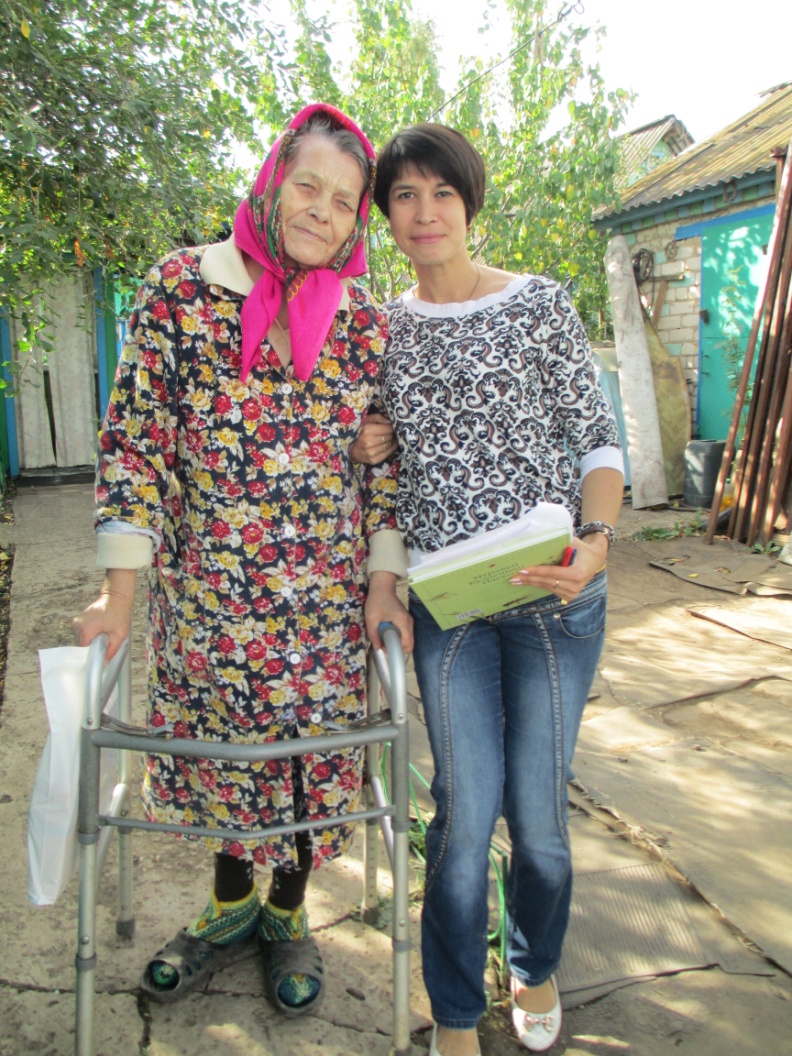 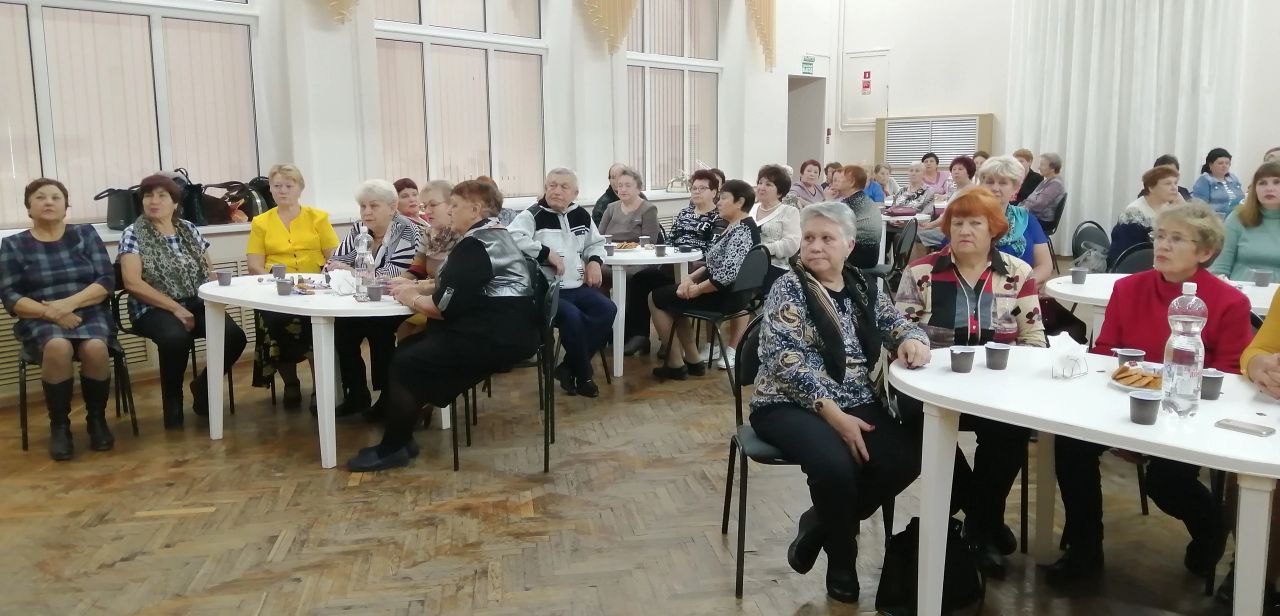 Концерт ко Дню пожилого человека
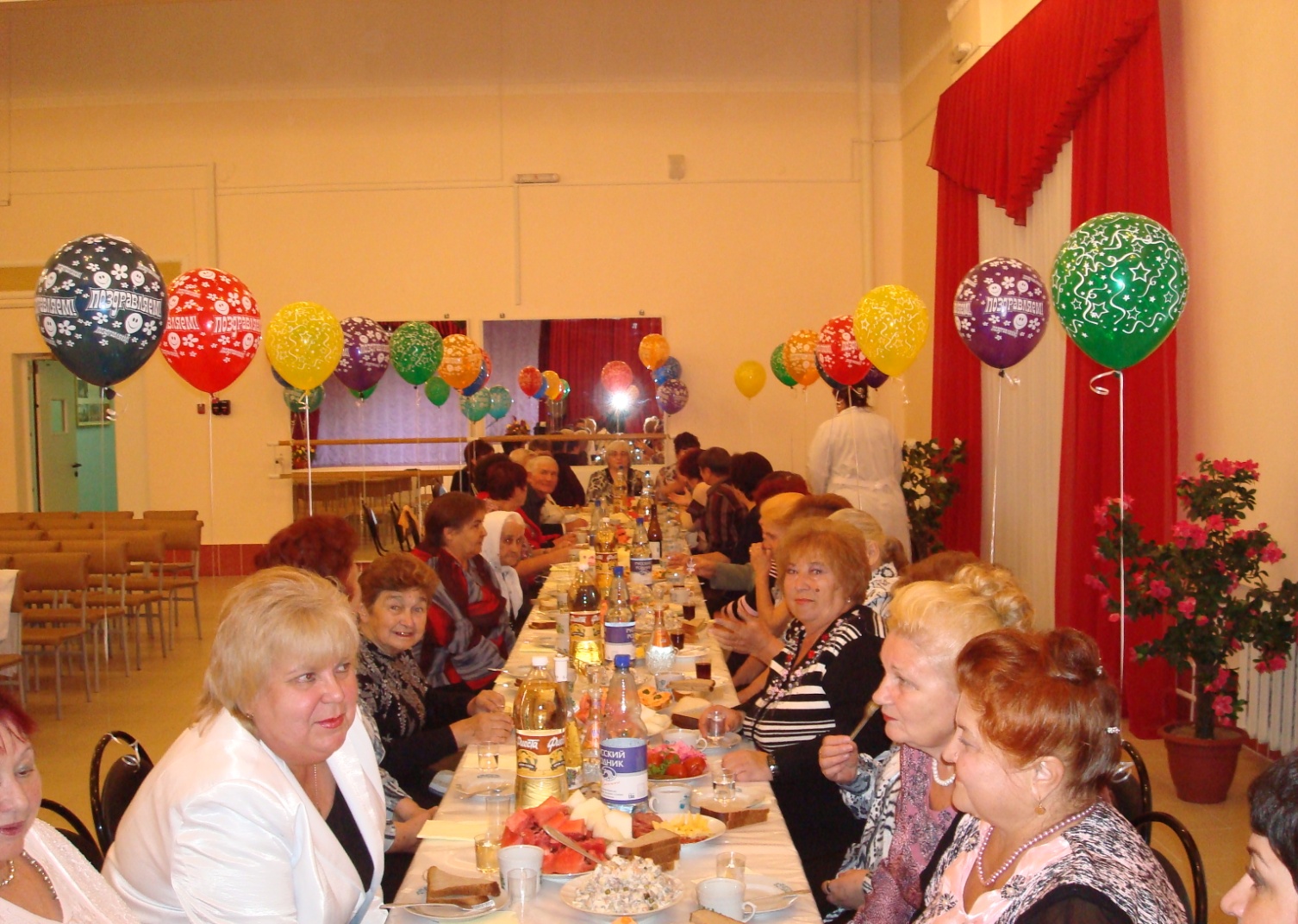 Ветеранские посиделки
Благодаря деятельности Ассоциации в учреждениях социальных служб г.о. Похвистнево поддерживаются и сохраняются традиции, повышается авторитет и престиж работников, что способствует мотивации персонала и укреплению статуса социального работника в обществе.
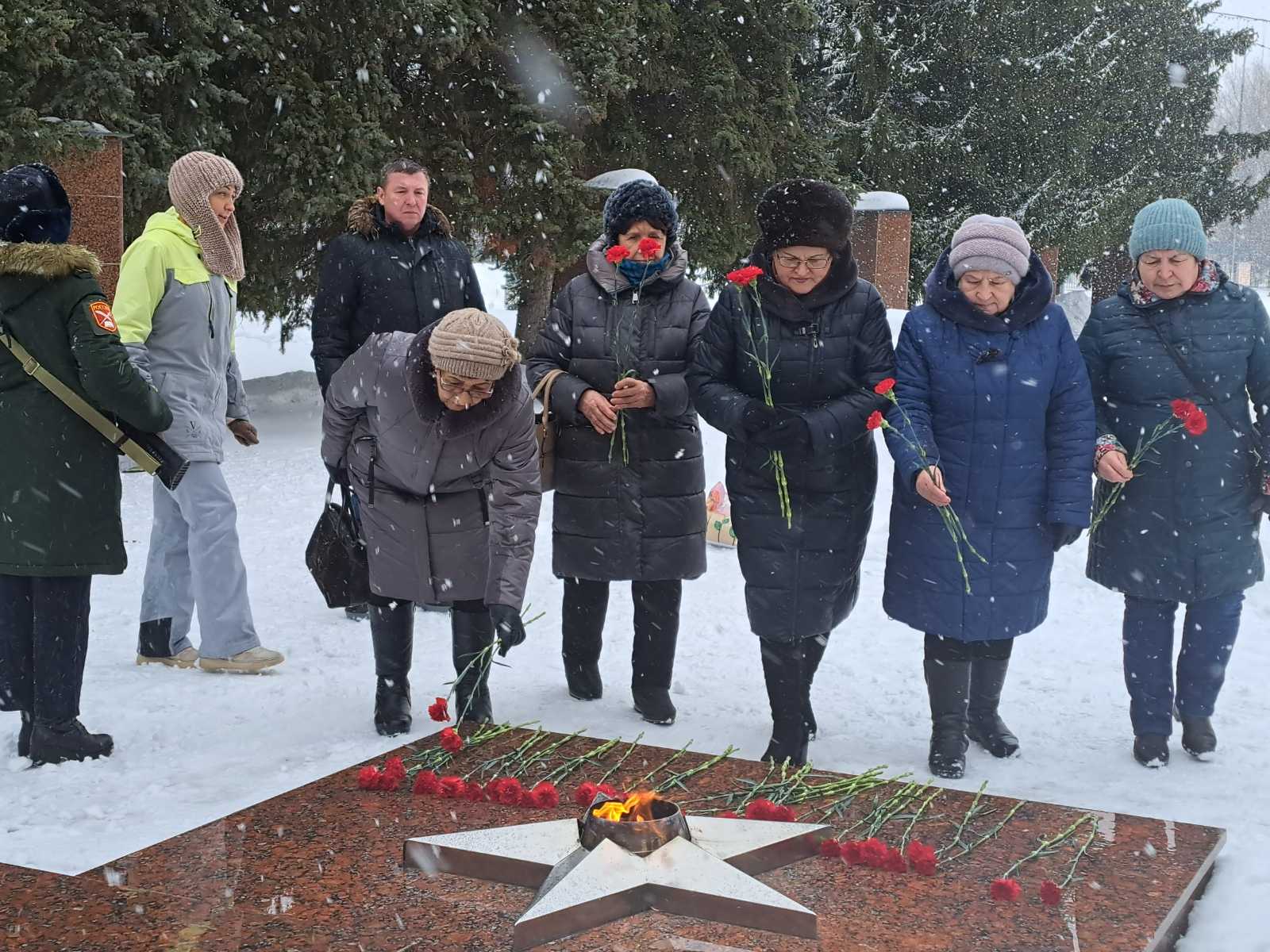 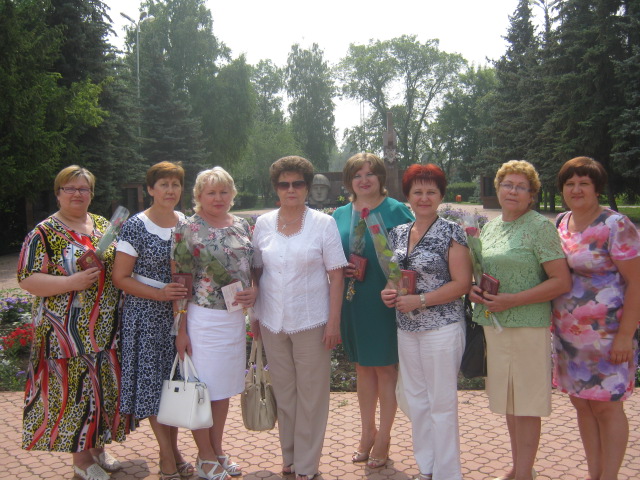 Благодарим за внимание